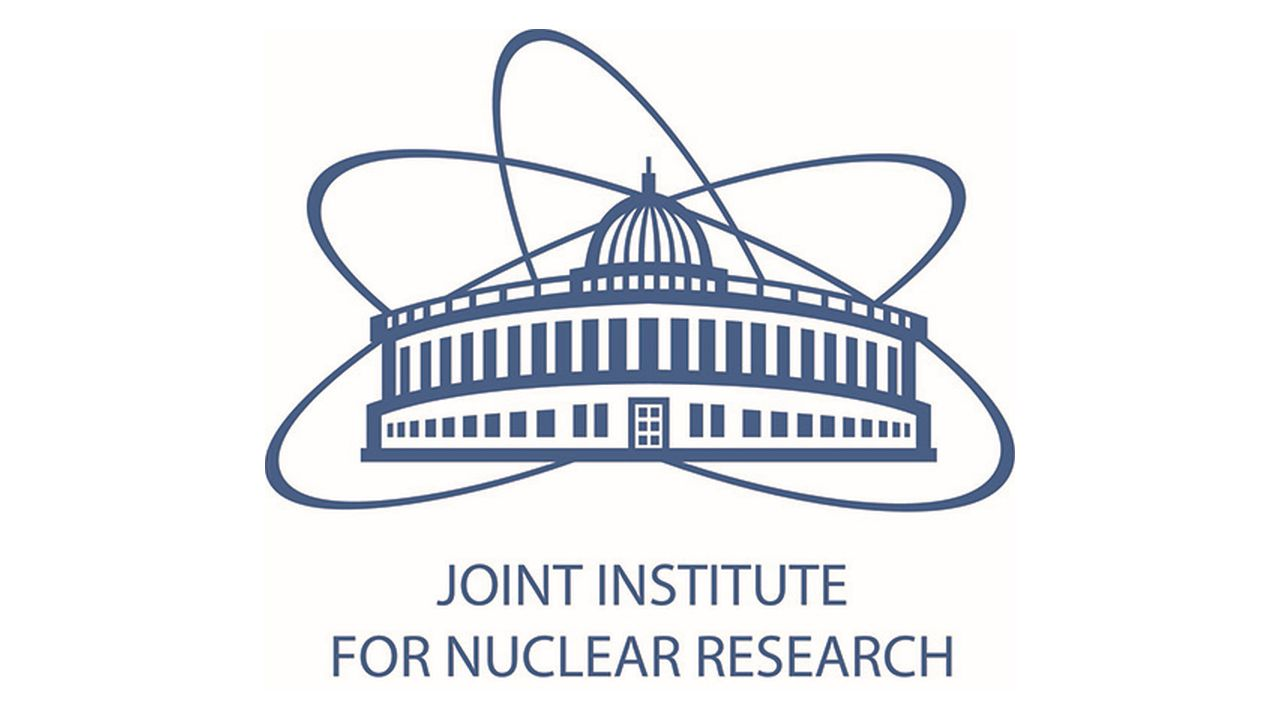 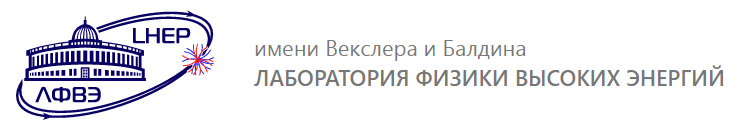 Рабочее совещание «Прикладные исследования на комплексе NICA:перспективы сотрудничества РСО-Алания – ОИЯИ» г. Владикавказ, 17 – 19 июня 2023 года
Зоны прикладных исследований на комплексе NICA
Руководитель: главный инженер ускорительного комплекса NICA Сыресин Е.М. esyresin@jinr.ru
Доклад от имени коллективастарший инженер УО № 1 ЛФВЭАлексей Сливин slivin@jinr.ru
В докладе представлены результаты совместной работы коллективов: ОИЯИ ─ НИЦ «Курчатовский институт»-ИТЭФ (г. Москва), ОИЯИ ─ ООО «ВСТ» (г. Белгород), ОИЯИ ─ НИИЯФ МГУ (г. Москва), ОИЯИ ─ SIGMAPHI (France), с участием следующих организаций: АО «ЭНПО СПЭЛС» и Национальный Исследовательский Ядерный Университет (НИЯУ) «МИФИ» (г. Москва), ООО «ГИРО-ПРОМ» (г. Дубна), ООО «Остек-ЭК» (г. Москва), ООО «НПО «Горизонт» (г. Екатеринбург)
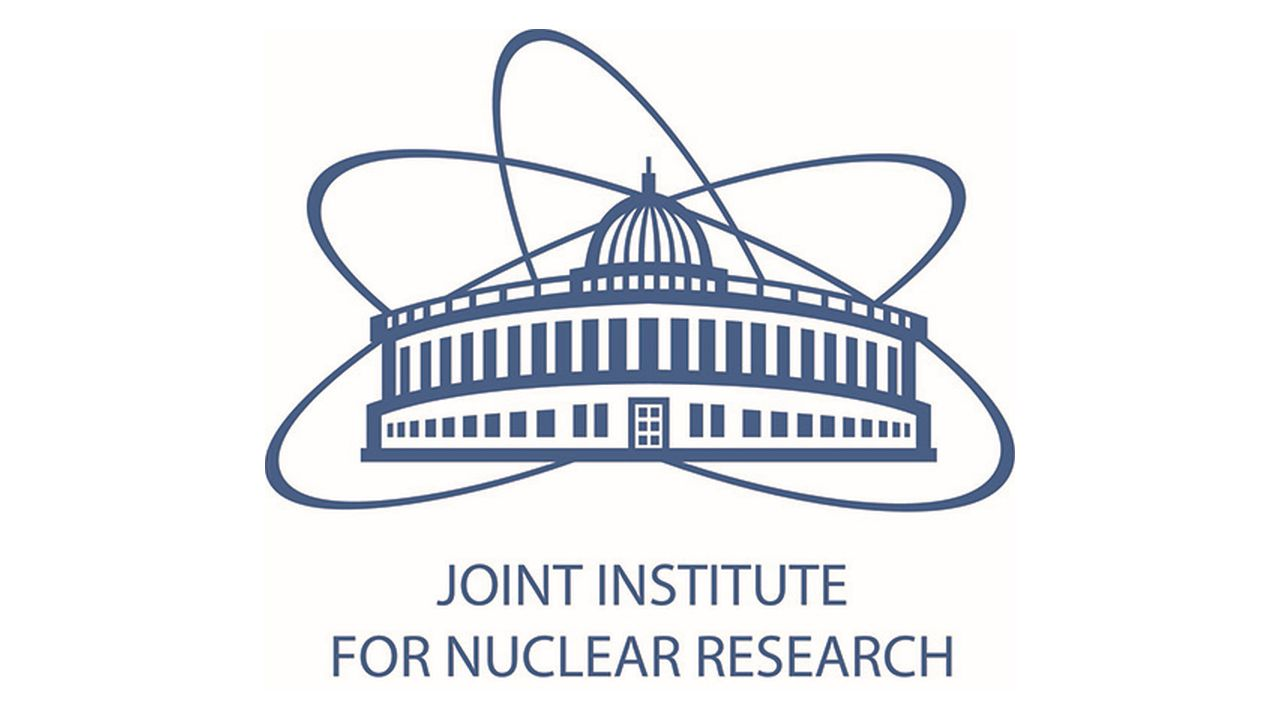 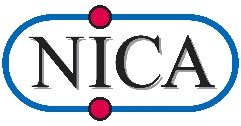 17 июня 2023
СОГУ им. К. Л. Хетагурова, г. Владикавказ
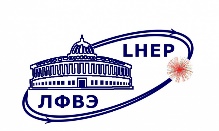 Прикладные исследования на базе инжекционного комплекса NICA
В рамках проекта NICA ведется сооружение инфраструктуры ARIADNA (Applied Research Infrastructure for Advanced Developments at NICA fAcility) предназначенной для проведения прикладных исследований.
станция для исследований и тестирования на радиационную стойкость декапсулированных микросхем низкоэнергетическими импульсными пучками ионов выведенных с линейного ускорителя тяжелых ионов энергией 3,2 МэВ/н. В октябре-ноябре 2021 г. в корпусе № 1 была смонтирована Станция Облучения Чипов (С О Ч И). Физический пуск оборудования станции был проведен в декабре 2021 г., сеанс ПНР № 1 в октябре 2022 г., сеанс ПНР № 2 в феврале 2023 г.
станция для тестирования на радиационную стойкость купсулированных микросхем высокоэнергетическими пучками ионов в диапазоне энергий 150-500 МэВ/н. Для этих целей в Измерительном павильоне корпуса № 1 планируется сооружение Испытательной Станции Компонентов Радиоэлектронной Аппаратуры (И С К Р А). Монтаж станции на нештатном месте в корпусе № 205 завершен в марте 2023 г.
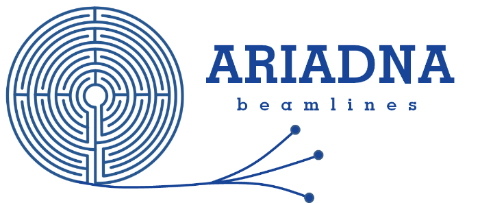 Третье направление включает в себя станцию для радиобиологических исследований в диапазоне энергий 400-1000 МэВ/н. Для этих целей в Измерительном павильоне Корпуса № 1 ЛФВЭ планируется сооружение Станции Исследований Медико-Биологических Объектов (С И М Б О).
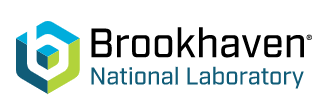 В настоящее время практически единственным специализированным стендом, использующим длиннопробежные высокоэнергетические ионы для испытаний капсулированной электронно-компонентной базы (ЭКБ), является установка в NASA Space Radiation Laboratory Brookhaven National Laboratory (NSRL of BNL) на основе ускорителя Брукхейвенской национальной лаборатории в США. Таким образом, ввиду отсутствия технологии облучения капсулированных микросхем высокоэнергетическими пучками в России, научная новизна работы заключается в создание испытательной станции ИСКРА.
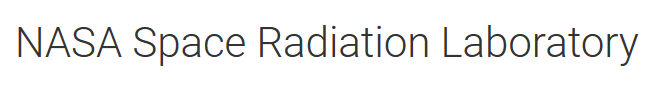 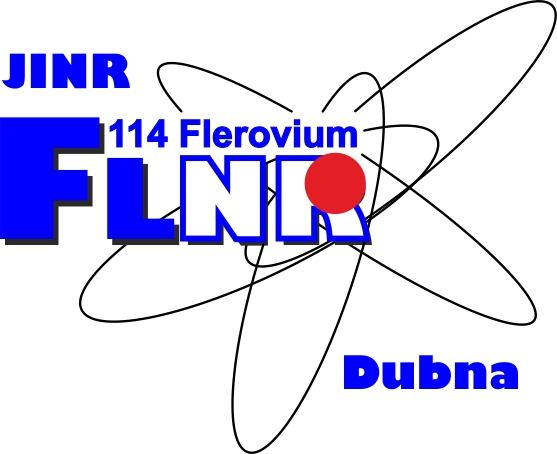 Технология облучения декапсулированных микросхем стационарными пучками ионов низких энергий разработана и применяется на циклотронах У-400 и У-400М в ЛЯР ОИЯИ. Ввиду специфики технологии облучения декапсулированных микросхем низкоэнергетическими импульсными пучками, научная новизна работы заключается в создание испытательной станции СОЧИ.
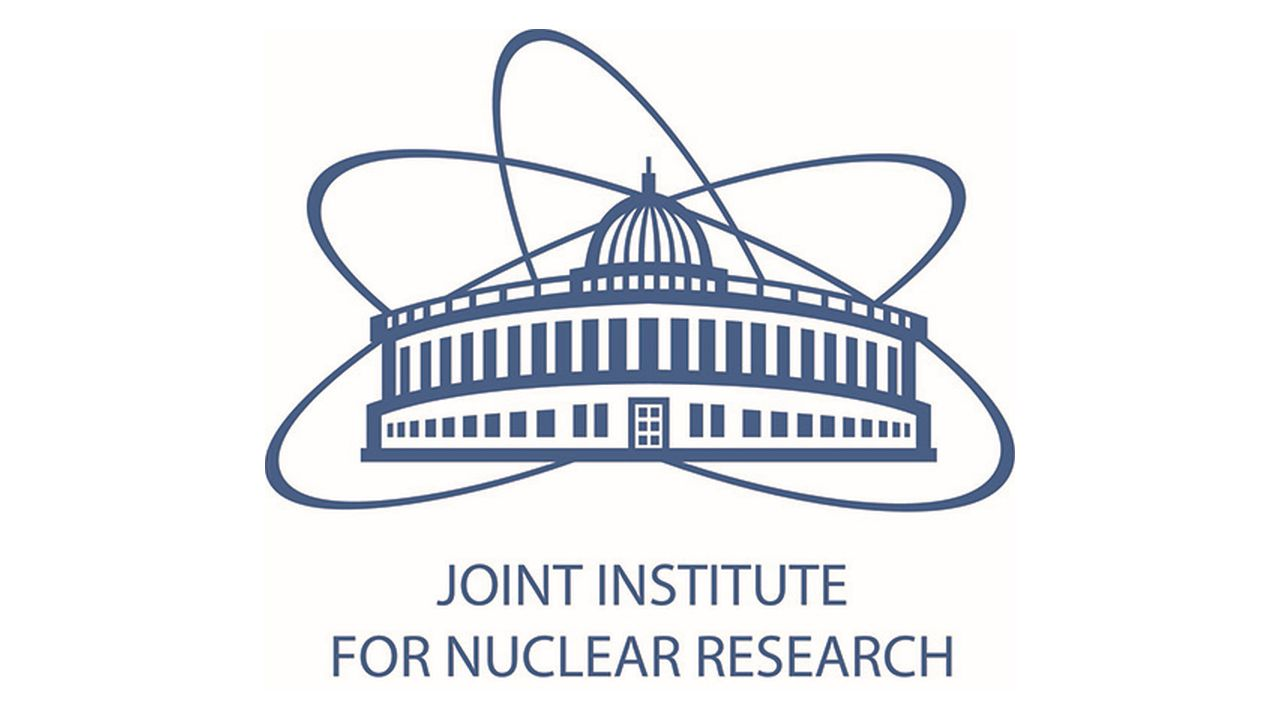 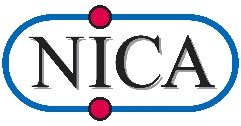 17.06.23 Рабочее совещание«Прикладные исследования на комплексе NICA:перспективы сотрудничества РСО-Алания – ОИЯИ»
В сентябре 2021 года инфраструктура, объединяющая создаваемые станции и каналы получала своё  наименование – ARIADNA и соответствующий логотип.
2
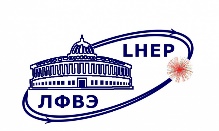 ЗОНЫ РАЗМЕЩЕНИЯ СТАНЦИЙ И КАНАЛОВДЛЯ ПРИКЛАДНЫХ ИССЛЕДОВАНИЙ В ЛВФЭ ОИЯИ
ИСКРА & СИМБО
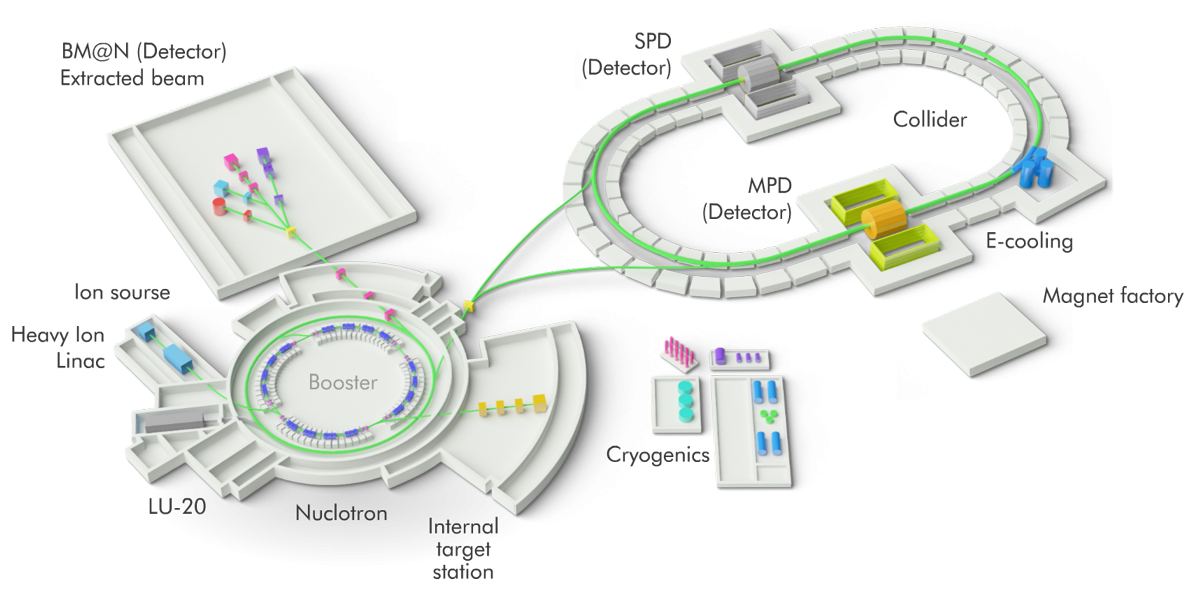 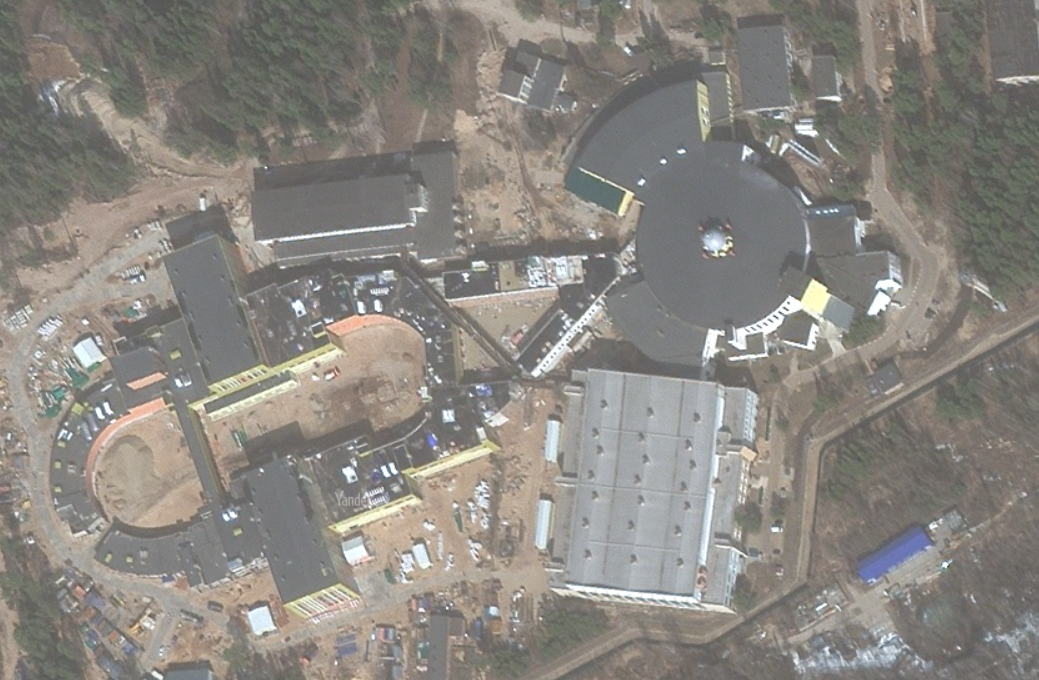 Измерительный павильон
Коллайдер
Корпус 205
СОЧИ
ИСКРА & СИМБО
Корпус 1
СОЧИ
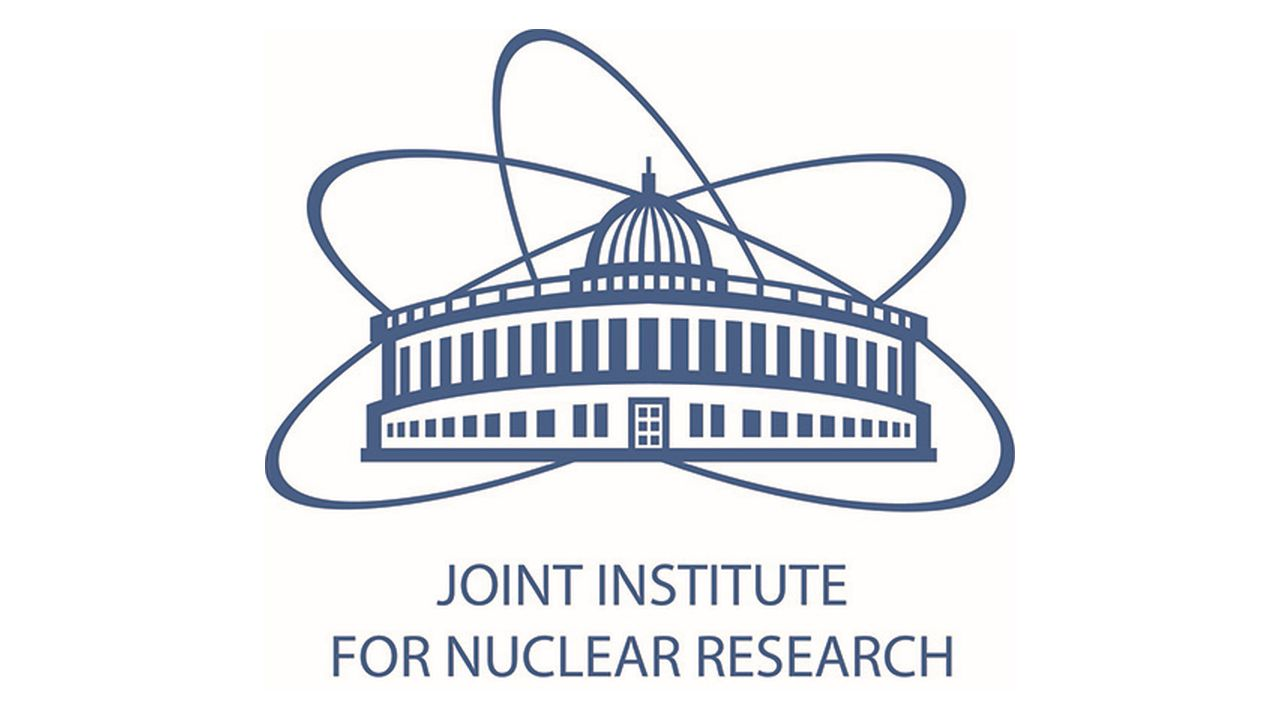 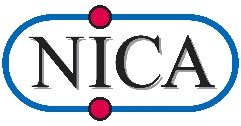 17.06.23 Рабочее совещание«Прикладные исследования на комплексе NICA:перспективы сотрудничества РСО-Алания – ОИЯИ»
3
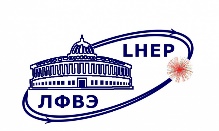 СТАНЦИЯ ОБЛУЧЕНИЯ ЧИПОВ (СОЧИ)и канал транспортировки пучка
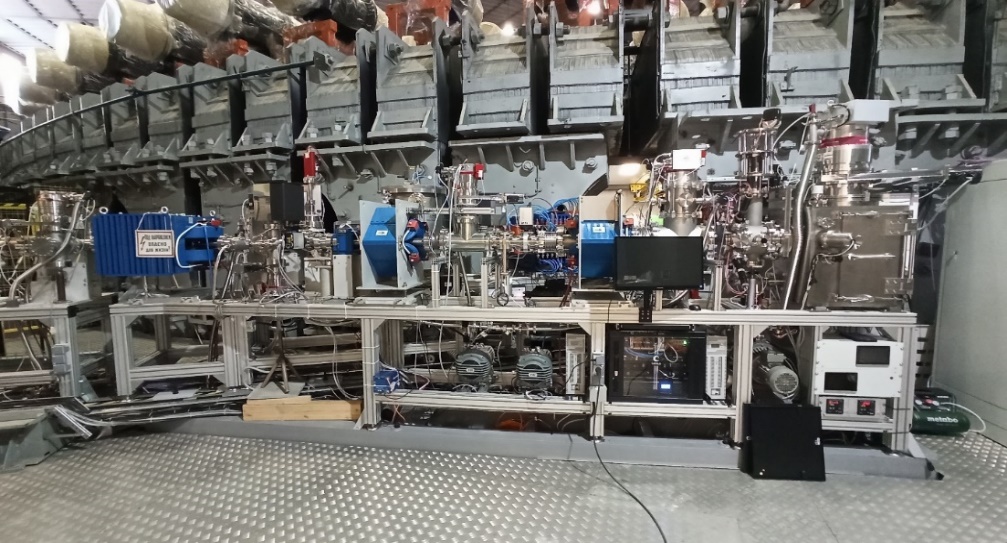 Направление движения ионного пучка
Система коллимации частиц
Вид сзади(пучок движется на нас)
Станция СОЧИ
8
7
5
2
6
4
1
3
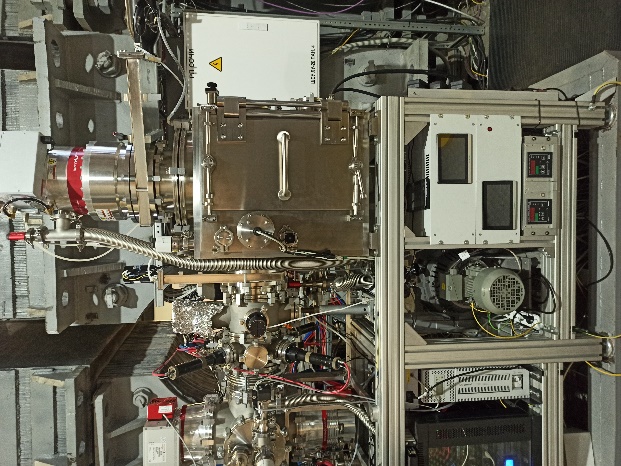 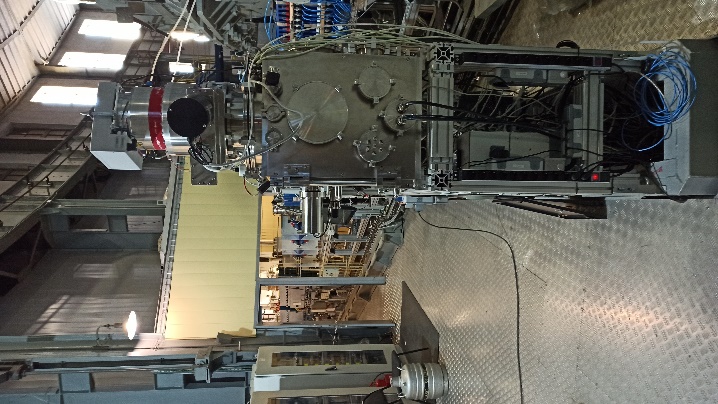 1020 мм
650 мм
Коллаборация ОИЯИ-НИЦ «Курчатовский институт»−ИТЭФ, с участием АО «ЭНПО СПЭЛС»/НИЯУ МИФИ, ООО «ВСТ», ООО «ГИРО-ПРОМ»
540 мм
500 мм
Дипольный магнит
Вакуумный пост № 3
Корректор
Квадрупольная линза № 1
Вакуумный пост № 2
Квадрупольная линза № 2
Вакуумный пост № 1
Станция СОЧИ
Длина ново созданного канала транспортировки пучка (от дипольного магнита и до входа в станцию СОЧИ) составляет 4,7 м.
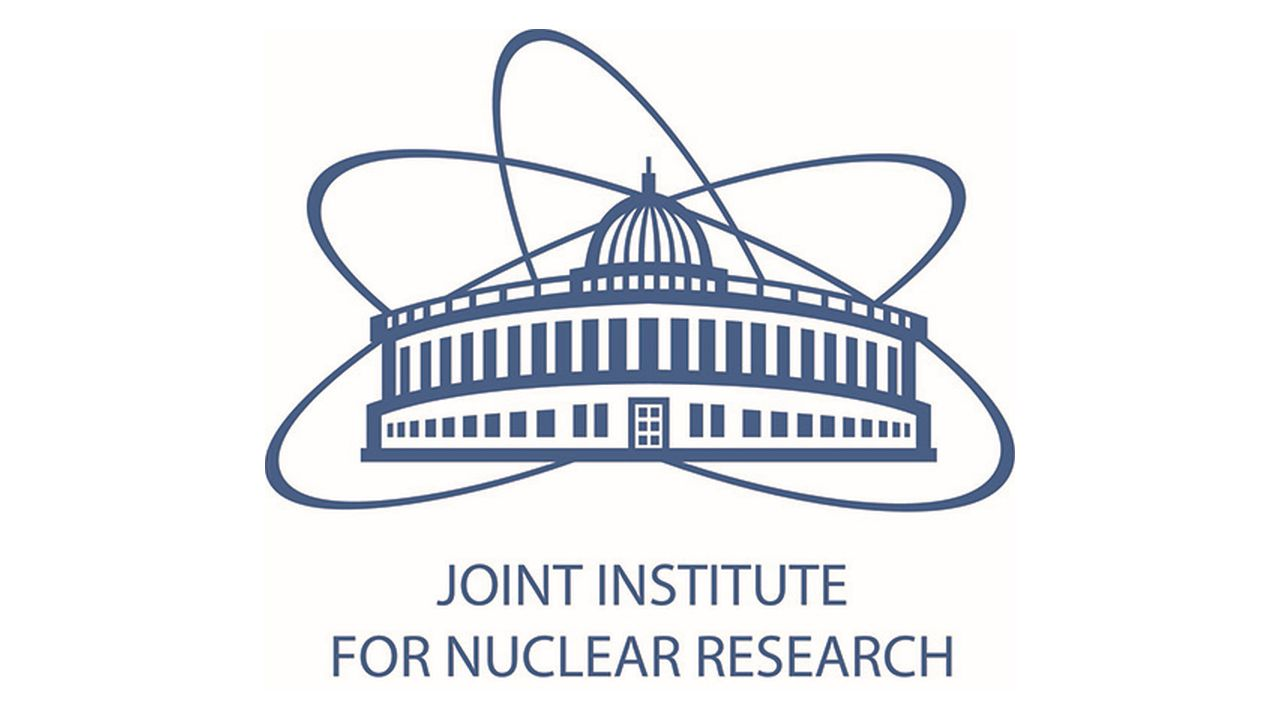 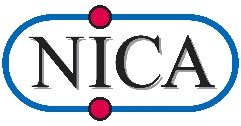 17.06.23 Рабочее совещание«Прикладные исследования на комплексе NICA:перспективы сотрудничества РСО-Алания – ОИЯИ»
4
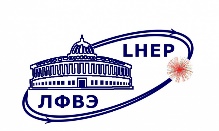 СОЧИ: ВНЕШНИЙ ВИД СТАНЦИИ
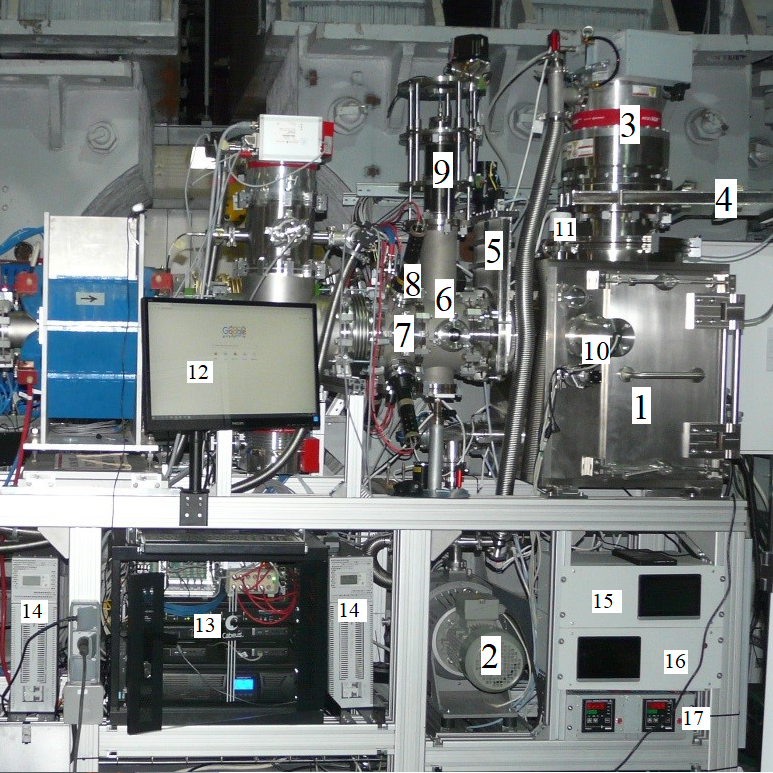 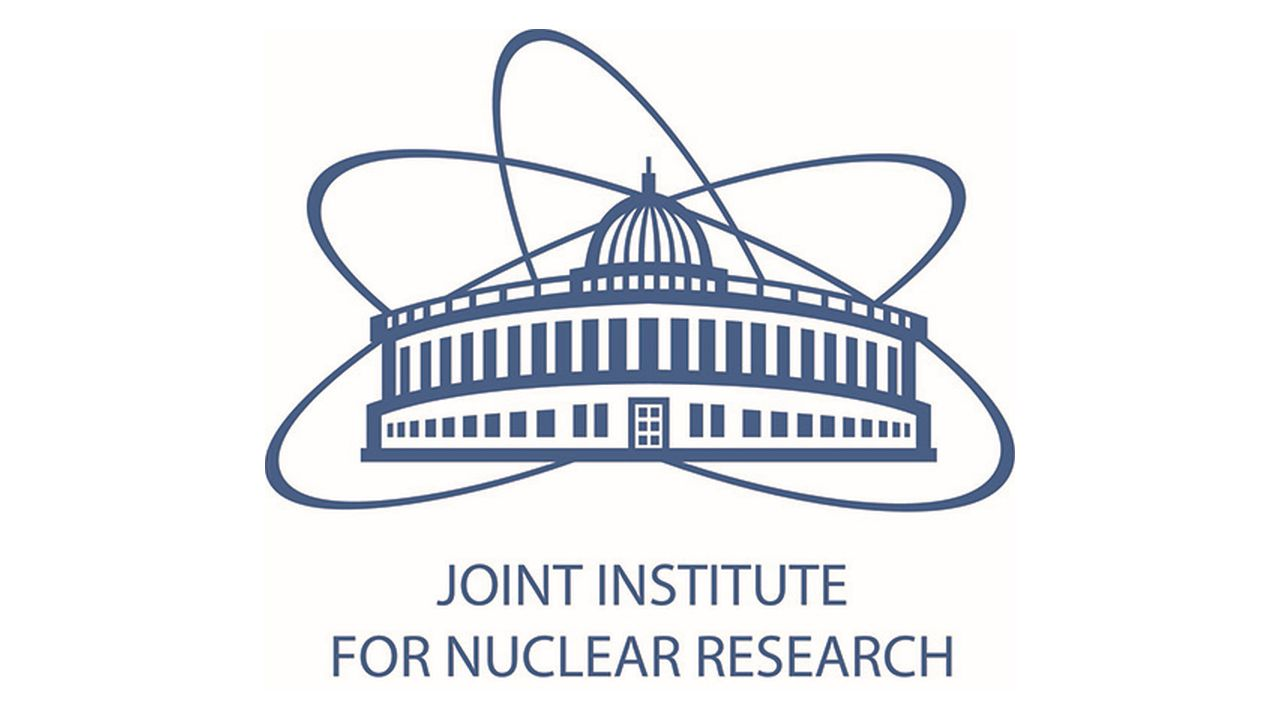 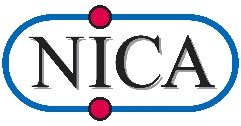 17.06.23 Рабочее совещание«Прикладные исследования на комплексе NICA:перспективы сотрудничества РСО-Алания – ОИЯИ»
5
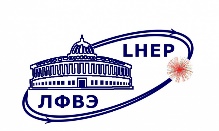 СОЧИ: оснастка для подключения контрольно-измерительного оборудования к объектам испытаний (облучение в активном режиме)
Оснастка для подключения контрольно-измерительного оборудования к объектам испытаний обеспечивает установку не менее 2 плат-адаптеров с объектом испытаний.
Внутренний вид камеры облучения
Основная коммутационная плата 200×250 мм (уровень 1)
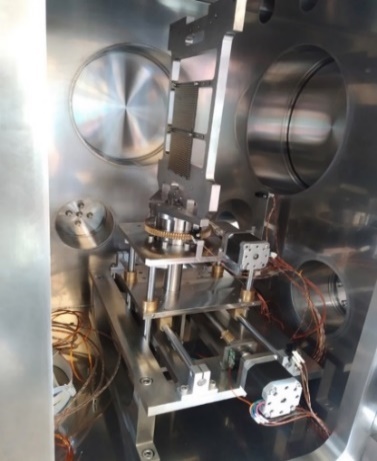 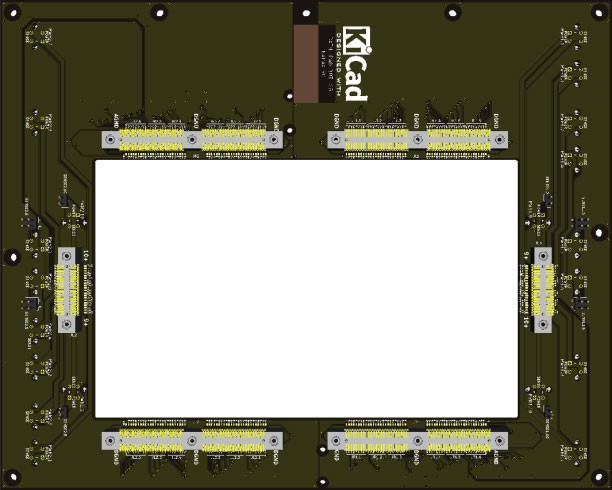 Оснастка состоит из трех уровней:
Уровень 1. Основная коммутационная плата, размещаемая на рамке с двумя посадочными местами под платы-адаптеры с образцами. 
Уровень 2. Промежуточная коммутационная плата, располагаемая на 100pin разъемах внутри вакуумной камеры. Для каждой платы-адаптера необходимо две промежуточных коммутационных платы.
Уровень 3. Адаптер для подключения кабелей контрольно- измерительного оборудования (4 типа). Платы согласования размещаются на 100pin разъемах снаружи вакуумной камеры.
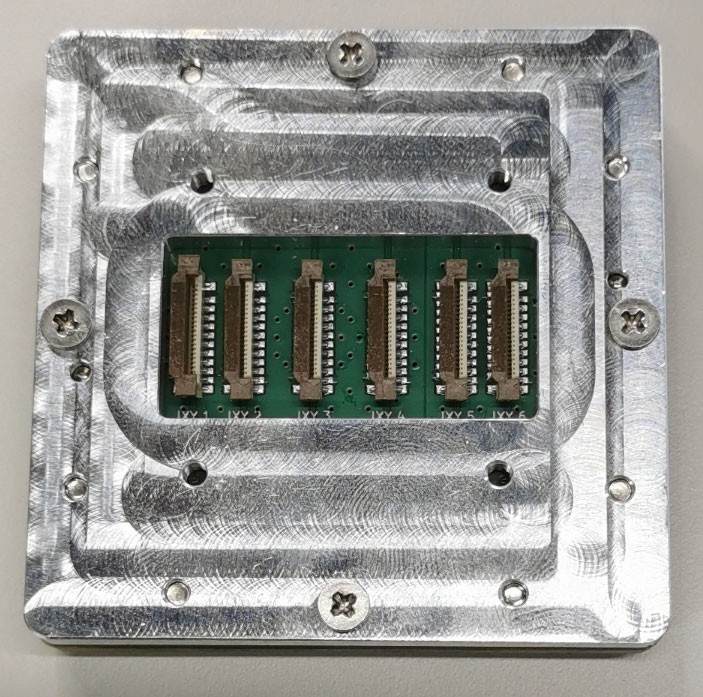 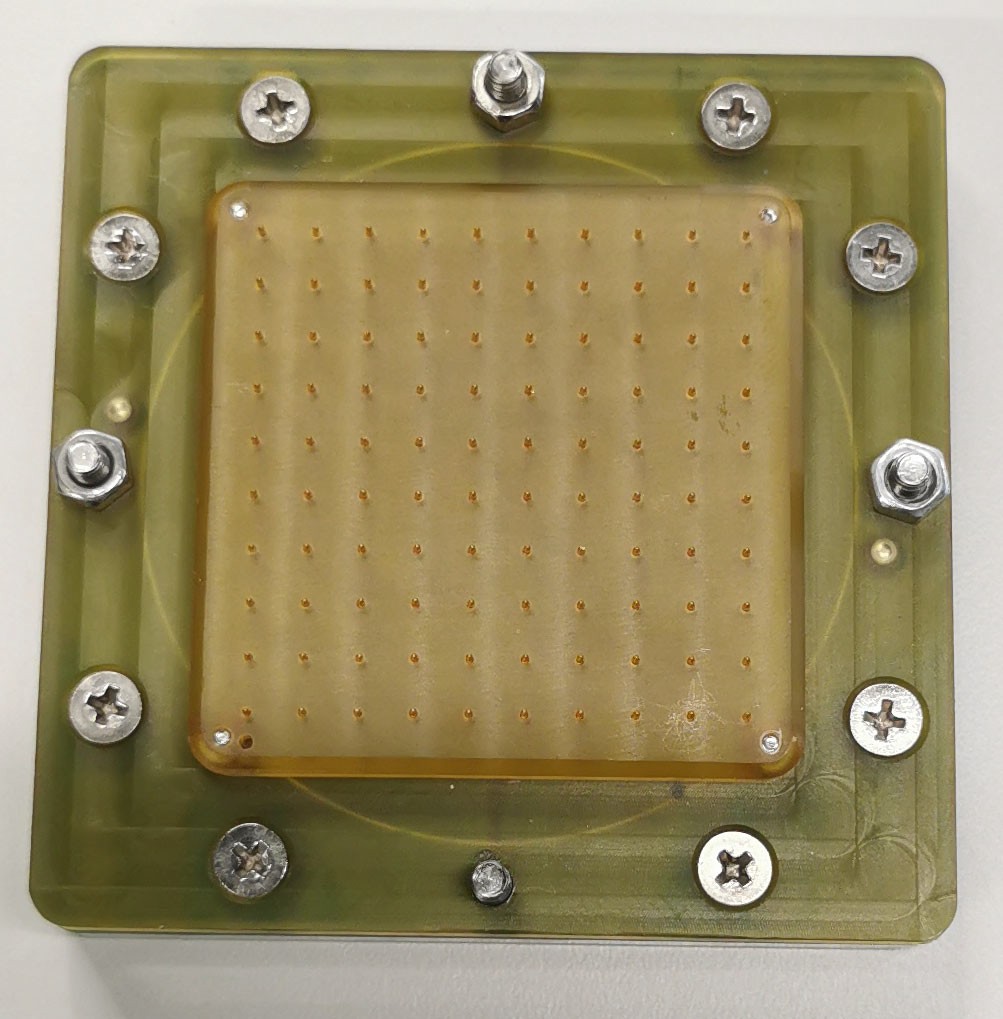 Промежуточная коммутационная плата (уровень 2)
Внутри камеры используются специализированные вакуумные кабели длиной 0.5м. С внешней стороны камеры используются стандартные кабели необходимой длины.
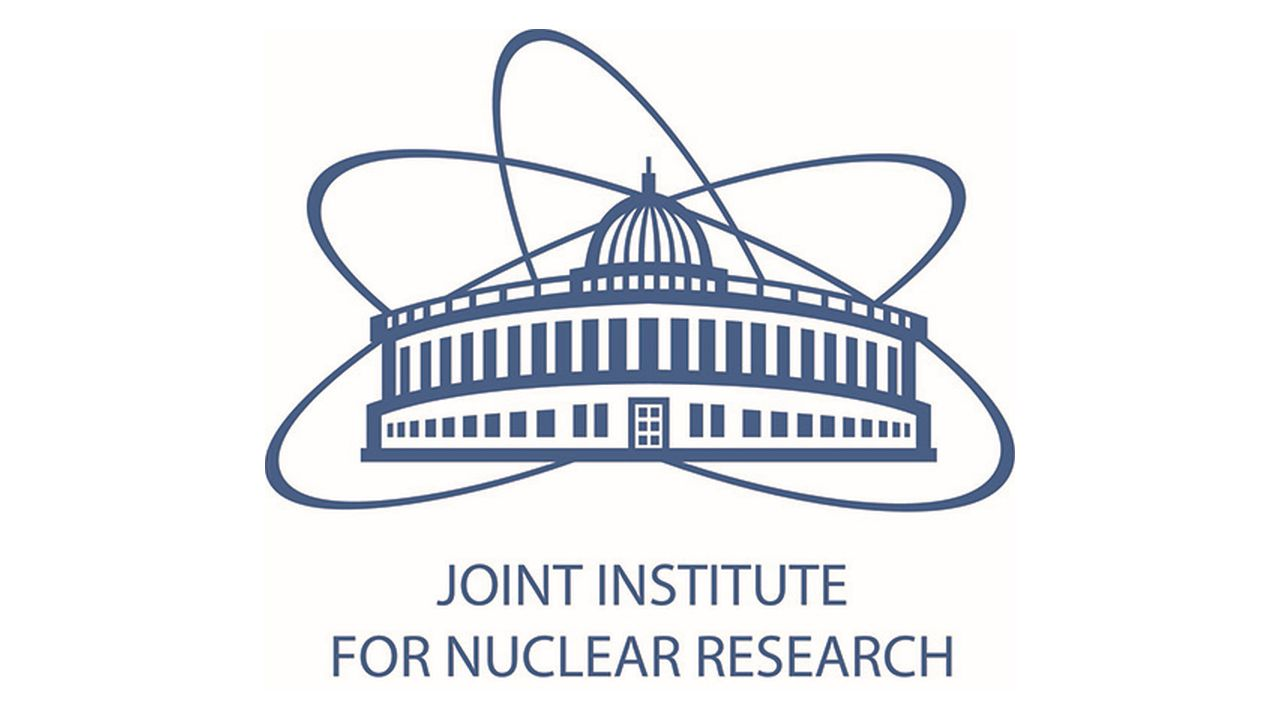 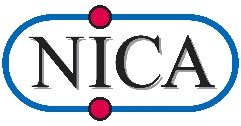 17.06.23 Рабочее совещание«Прикладные исследования на комплексе NICA:перспективы сотрудничества РСО-Алания – ОИЯИ»
6
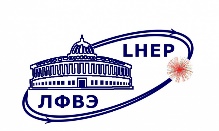 СОЧИ: ПАРАМЕТРЫ ПУЧКА И СИСТЕМА КОЛЛИМАЦИИ ЧАСТИЦ
Параметры пучка станции СОЧИ
Мишень коллиматора
Параметры системы позиционирования
Система коллимации частиц на канале ЛУТИ─ Бустер
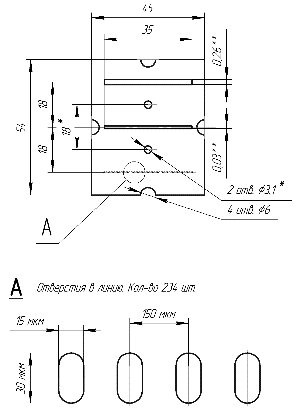 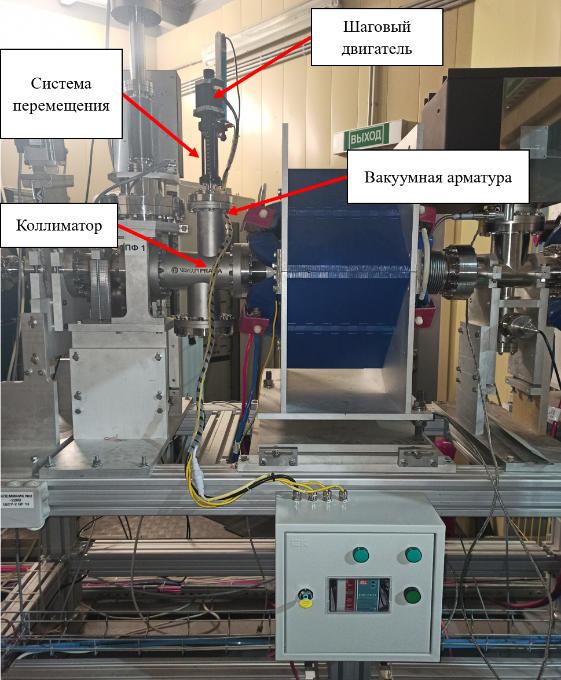 Блок управления
Снижение интенсивности пучка ионов на выходе из линейного ускорителя с нескольких мА (импульсного тока) до диапазона 100 мкА-100 нА
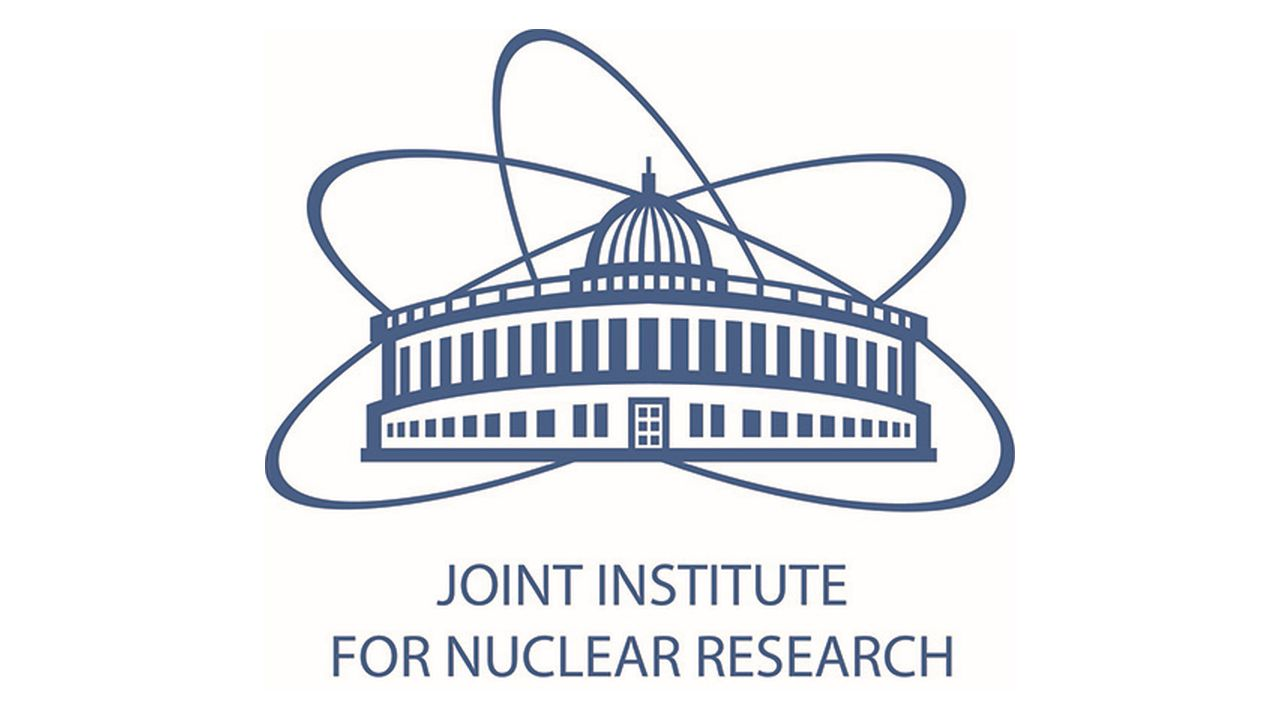 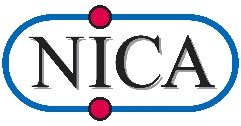 17.06.23 Рабочее совещание«Прикладные исследования на комплексе NICA:перспективы сотрудничества РСО-Алания – ОИЯИ»
7
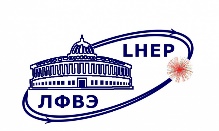 СИСТЕМА ДИАГНОСТИКИ И КОНТРОЛЯ ИОННОГО ПУЧКА
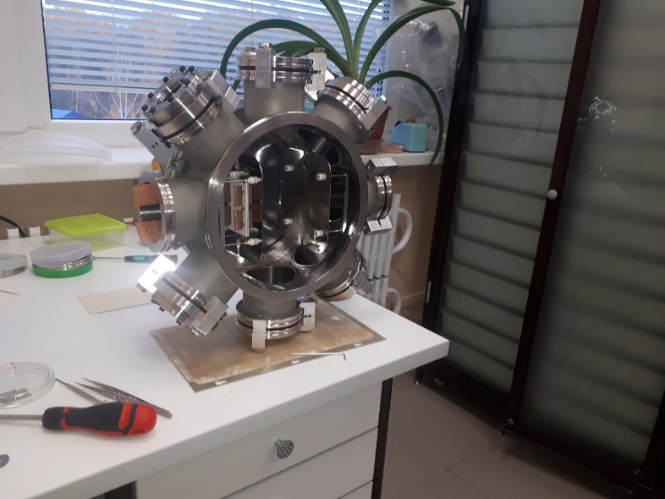 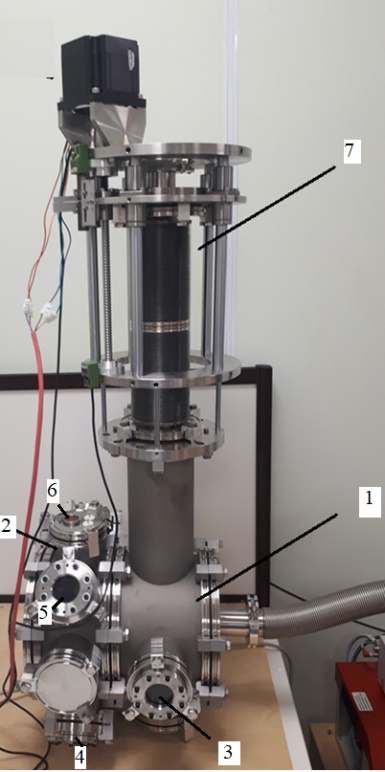 А
Б
Четыре сцинтилляционных детектора для измерения плотности потока частиц в гало пучка располагаются в вакуумной камере № 1. Рис. А. Материал сцинтилляторов ПС-Б2 (производство ИФТП), напряжение питания 1550 В, толщина сцинтиллятора 3 мм, время высвечивания 0,8 нс.
Ионизационный детектор на основе микроканальных пластин (МКП) предназначен для измерения Х профиля пучка ионов (рис. А). Напряжение питания шевронной сборки МКП 2,1 кВ.
Детектор на базе цилиндра Фарадея для контроля плотности потока пучка ионов при настройке пучка для экспериментов, геометрический размер 100×100 мм, область рабочего поля 75×75 мм, диапазон сигналов 0,1 пА-5 мкА (рис. Б, В).
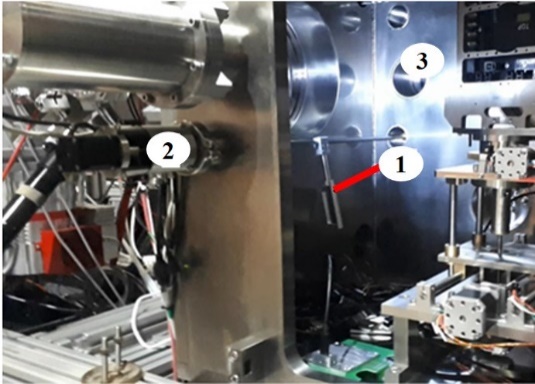 Г
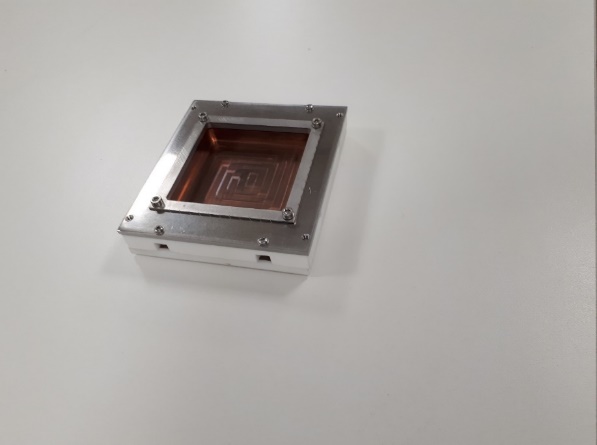 В
Система высоковольтного питания детекторов построена на основе 12-канальный блок высоковольтного питания HVPS
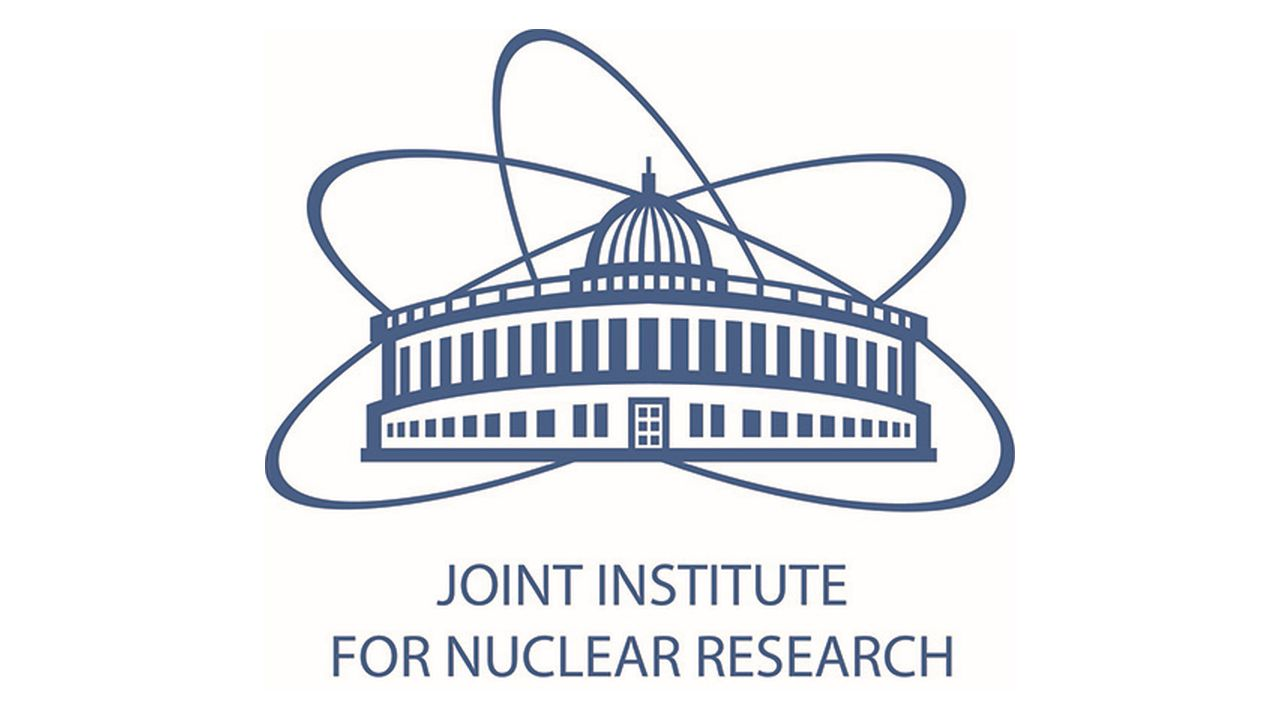 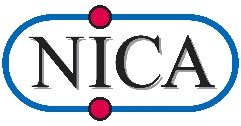 17.06.23 Рабочее совещание«Прикладные исследования на комплексе NICA:перспективы сотрудничества РСО-Алания – ОИЯИ»
8
СОЧИ: сеанс пуско-наладочных работ № 1с 14.10.2022 по 15.10.2022
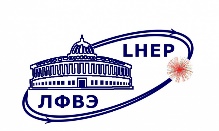 ПЕРВОЕ ОБЛУЧЕНИЕ В АКТИВНОМ РЕЖИМЕ МИКРОСХЕМЫ НА УСТАНОВКЕ СОЧИ
Объект исследований: микросхема ПЛИС семейства Spartan-6, ф. Xilinx. Микросхема изготовлена по КМОП технологии с проектными нормами 45 нм и материалом металлизации - медь. 
Исполнитель работ: АО «ЭНПО СПЭЛС»
Максимальная мощность поглощенной дозы не превышала 1.2.106 рад(Si)/с.
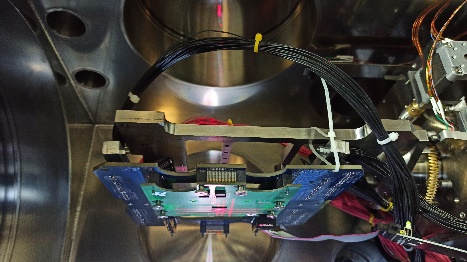 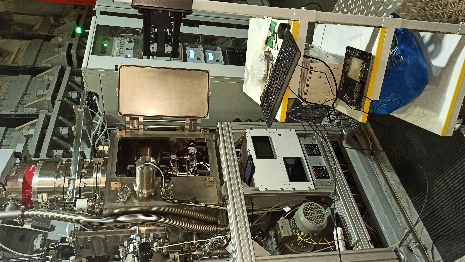 Амплитуда импульсного тока на выходе с линейного ускорителя
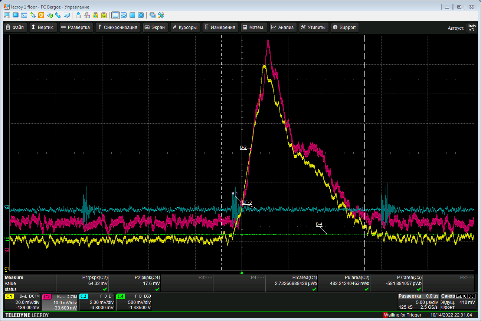 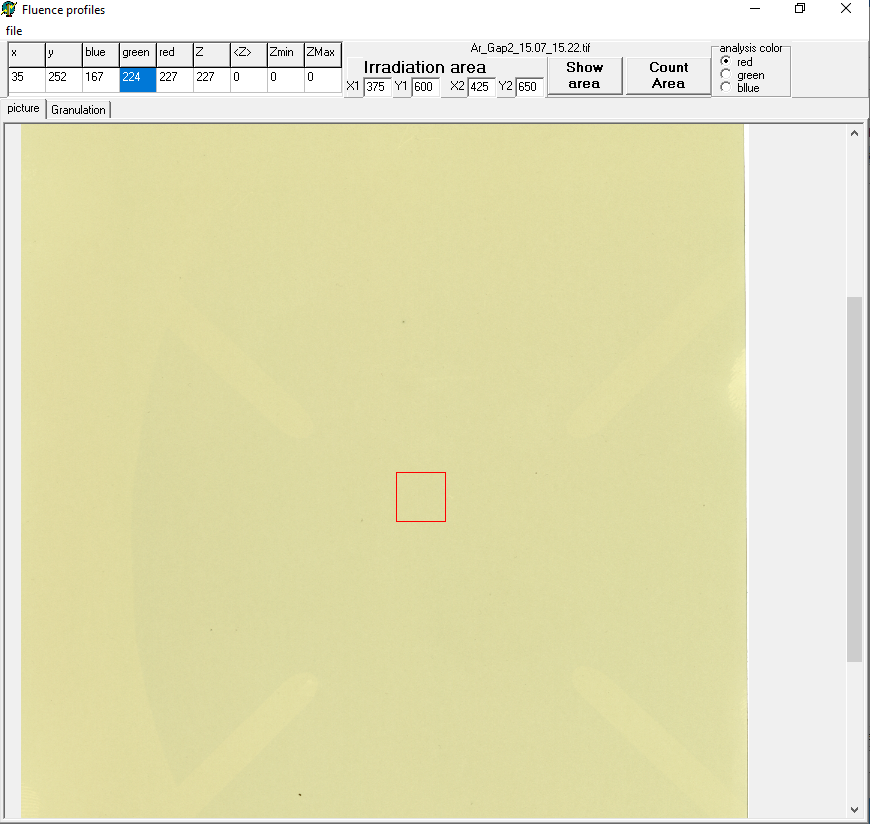 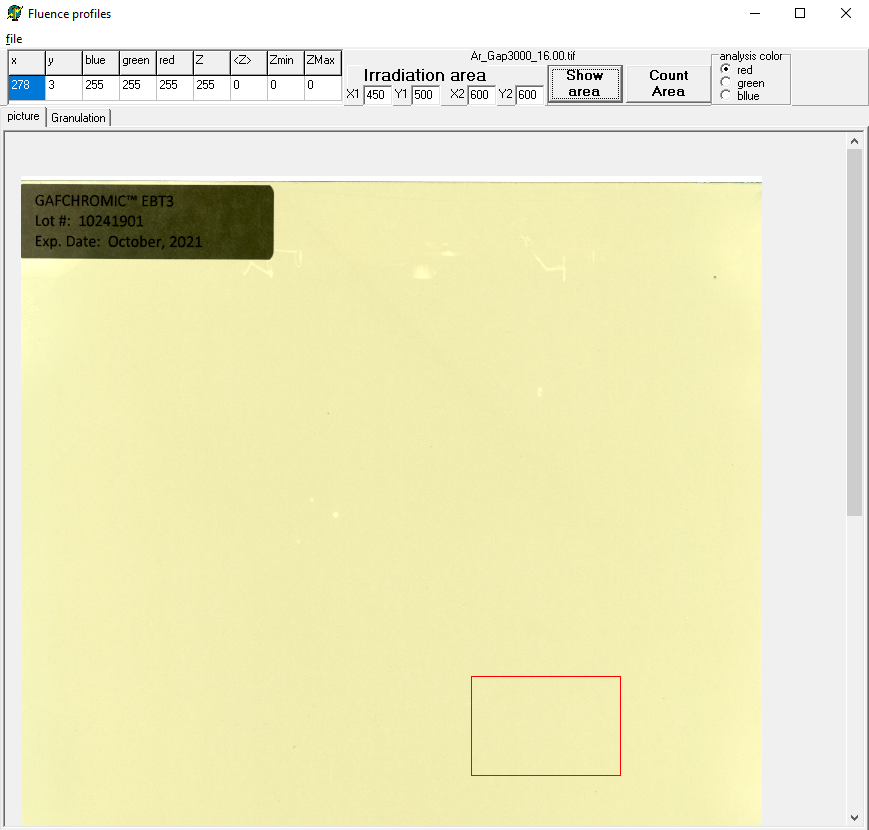 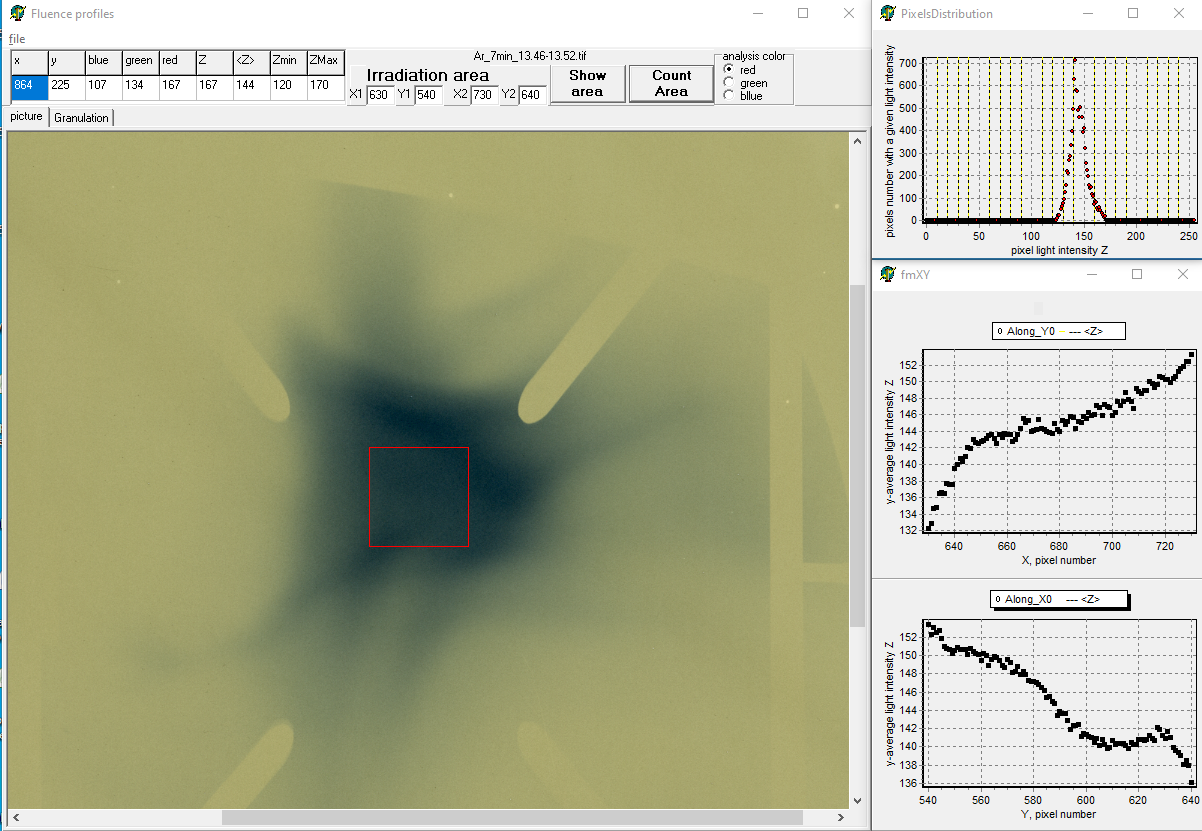 3
2
1
Радиохромная пленка EBT3 после 90 циклов облучения, коллиматор щелевой 0,26 × 35 мм.
Радиохромная пленка EBT3 после 225 циклов облучения, коллиматор щелевой 0,03 × 35 мм. 
Радиохромная пленка EBT3 после 1125 циклов облучения, коллиматор дырочный [30 х 15 мкм] х 234 шт.
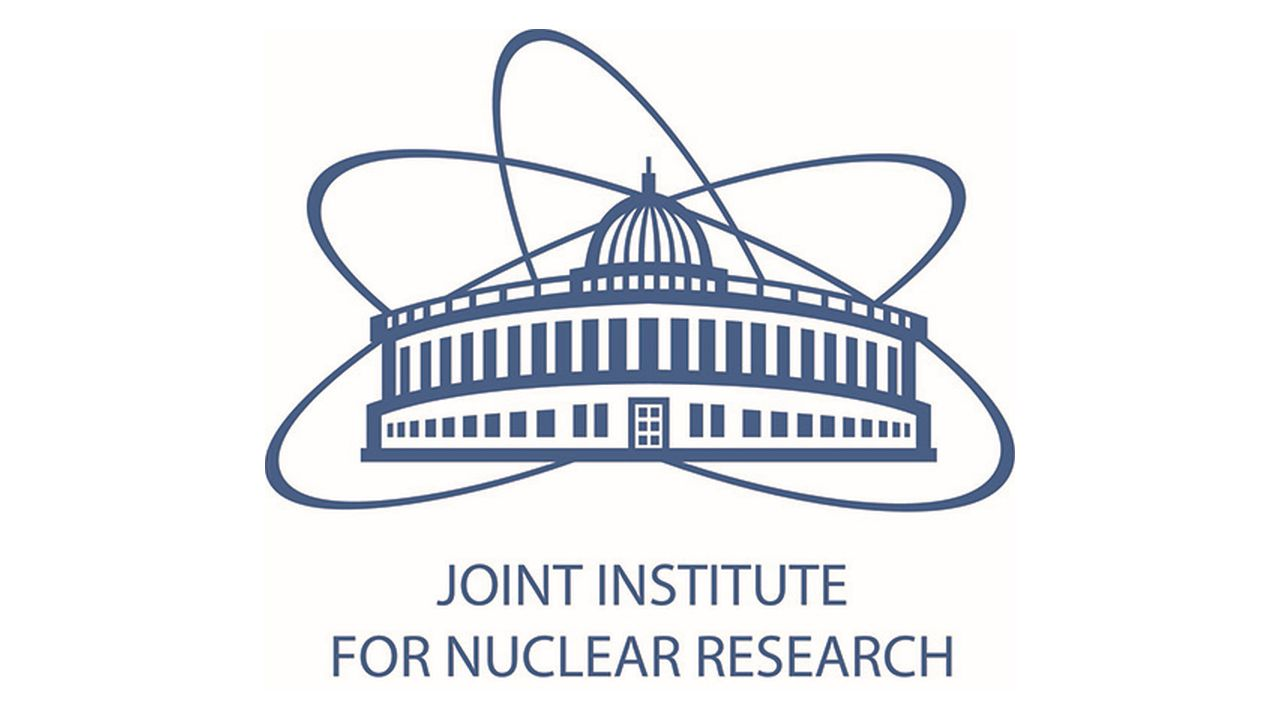 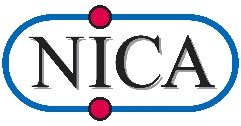 17.06.23 Рабочее совещание«Прикладные исследования на комплексе NICA:перспективы сотрудничества РСО-Алания – ОИЯИ»
9
СОЧИ: сеанс пуско-наладочных работ № 2c 07.02.2023 по 08.02.2023
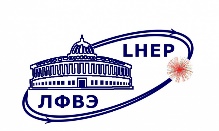 ОБЛУЧЕНИЕ В АКТИВНОМ РЕЖИМЕ МИКРОСХЕМЫ НА УСТАНОВКЕ СОЧИ
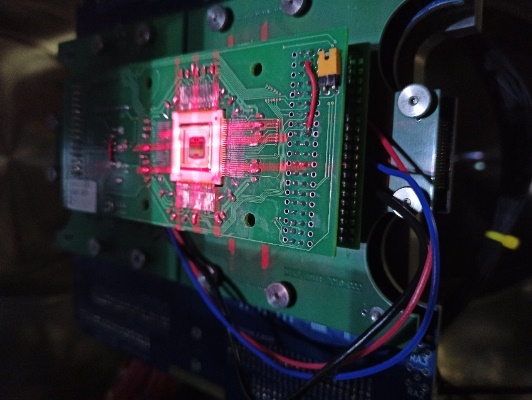 Объект исследований: микросхема ПЛИС семейства Spartan-6. Микросхема изготовлена по КМОП технологии с проектными нормами 45 нм и материалом металлизации - медь. 

Исполнитель работ: АО «ЭНПО СПЭЛС»

Максимальная мощность поглощенной дозы не превышала 1.2.106 рад(Si)/с.
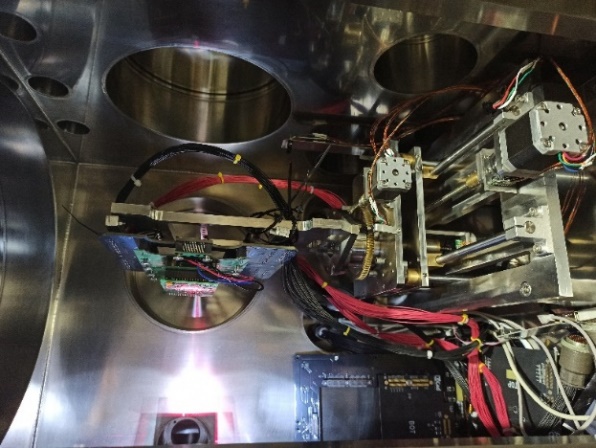 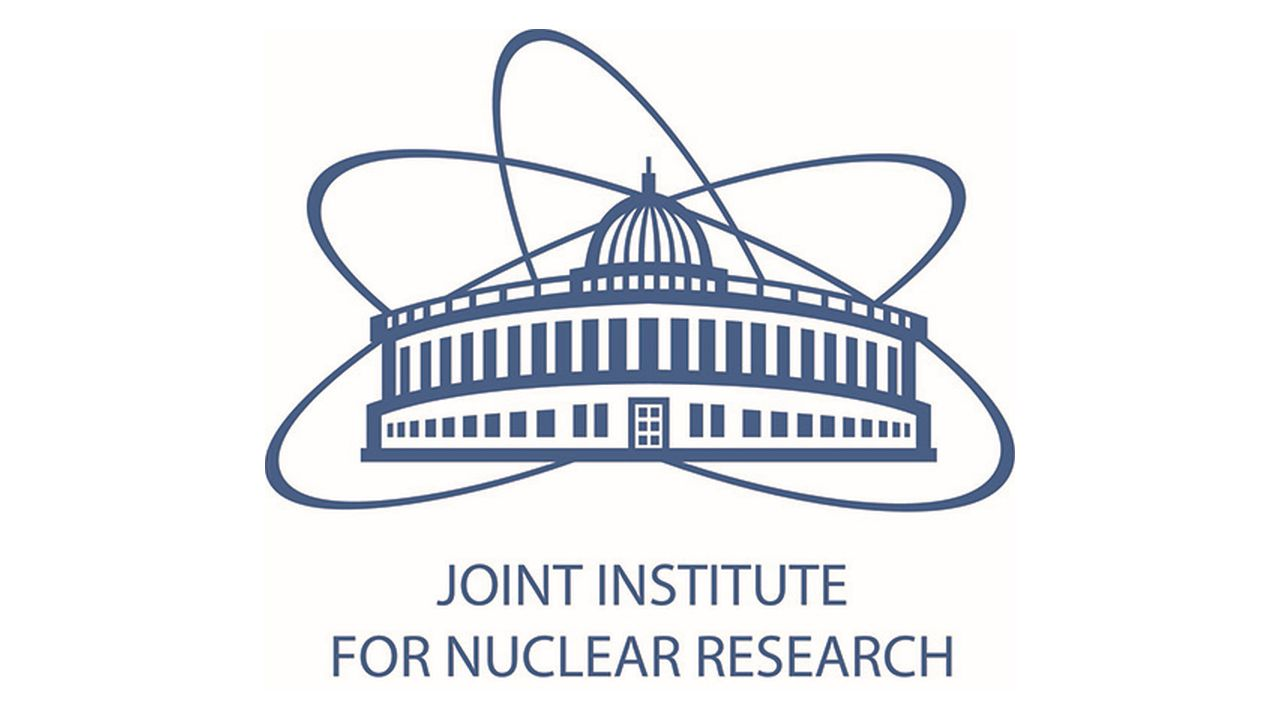 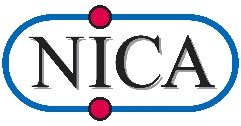 17.06.23 Рабочее совещание«Прикладные исследования на комплексе NICA:перспективы сотрудничества РСО-Алания – ОИЯИ»
10
СОЧИ: сеанс пуско-наладочных работ № 2c 07.02.2023 по 08.02.2023
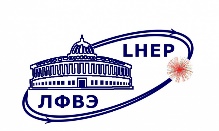 Облучение майлара, твердотельного трекового детектора CR-39 («Columbia Resin»), плёнок ПТФЭ
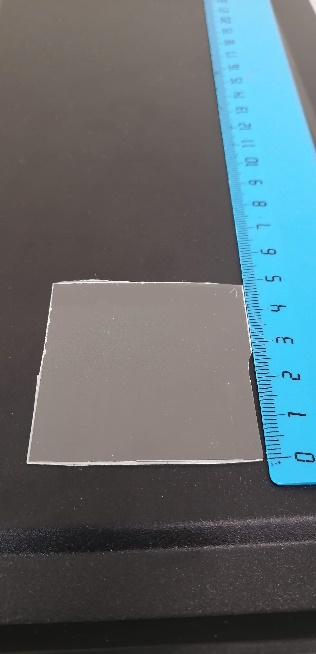 (1) ~ 8∙103 см2
Условия травления CR-39 + майлар:
Образец 1: 6М NaOH, T=85°C, t=120 min
Образец 2: 6М NaOH, T=85°C, t=80 min
Образец 3: 6М NaOH, T=85°C, t=10 min
Образец 4: 6М NaOH, T=85°C, t=30 min
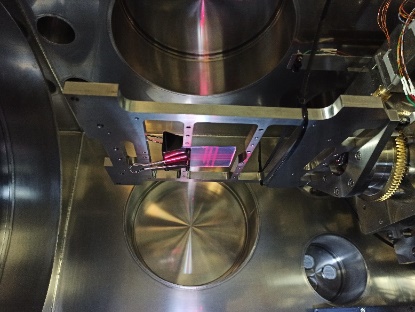 (2) ~ 1∙104 см2
(3) ~ 5∙103 см2
(4) ~ 1∙104 см2
(5) ~ 4∙103 см2
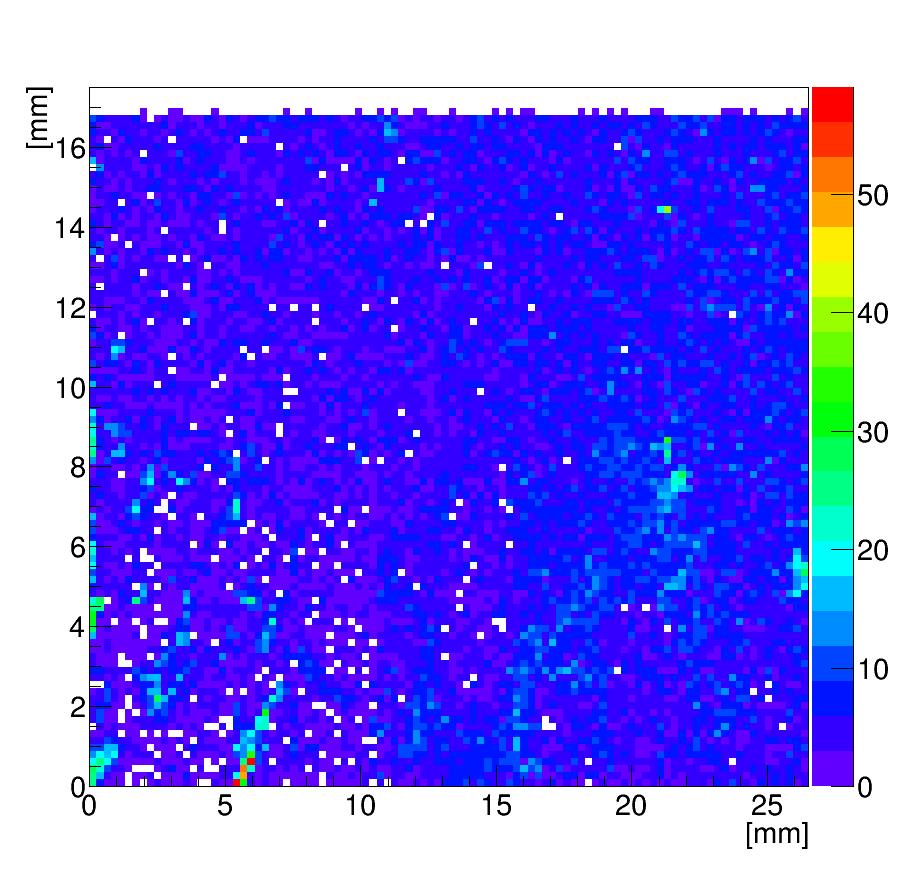 5
1
4
2
Плёнки TPM-ПТФЭ 3 шт.: толщины 20 мкм, 20 мкм, 100 мкм. Размер окон рамок 34 мм х 23 мм (Ш х В).
3
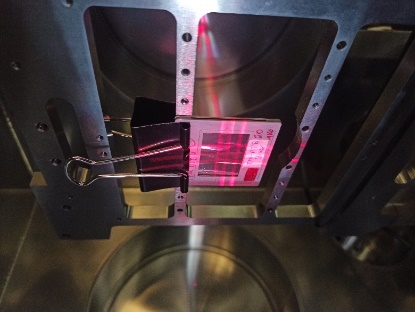 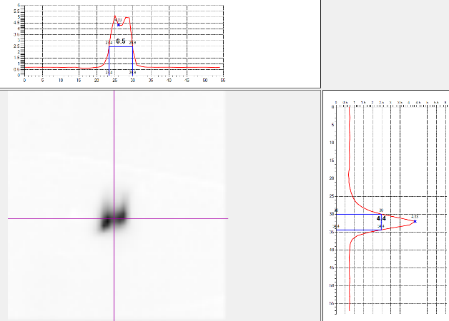 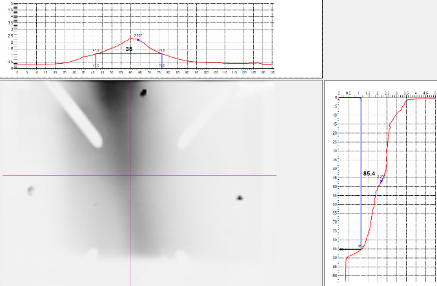 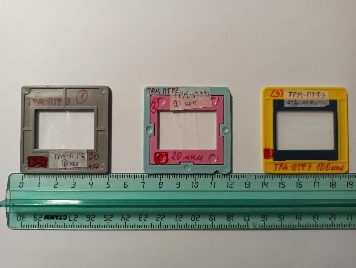 Б
А
Облучение радиохромных плёнок EBT3: (а) сфокусированный пучок; (б) распушенный пучок
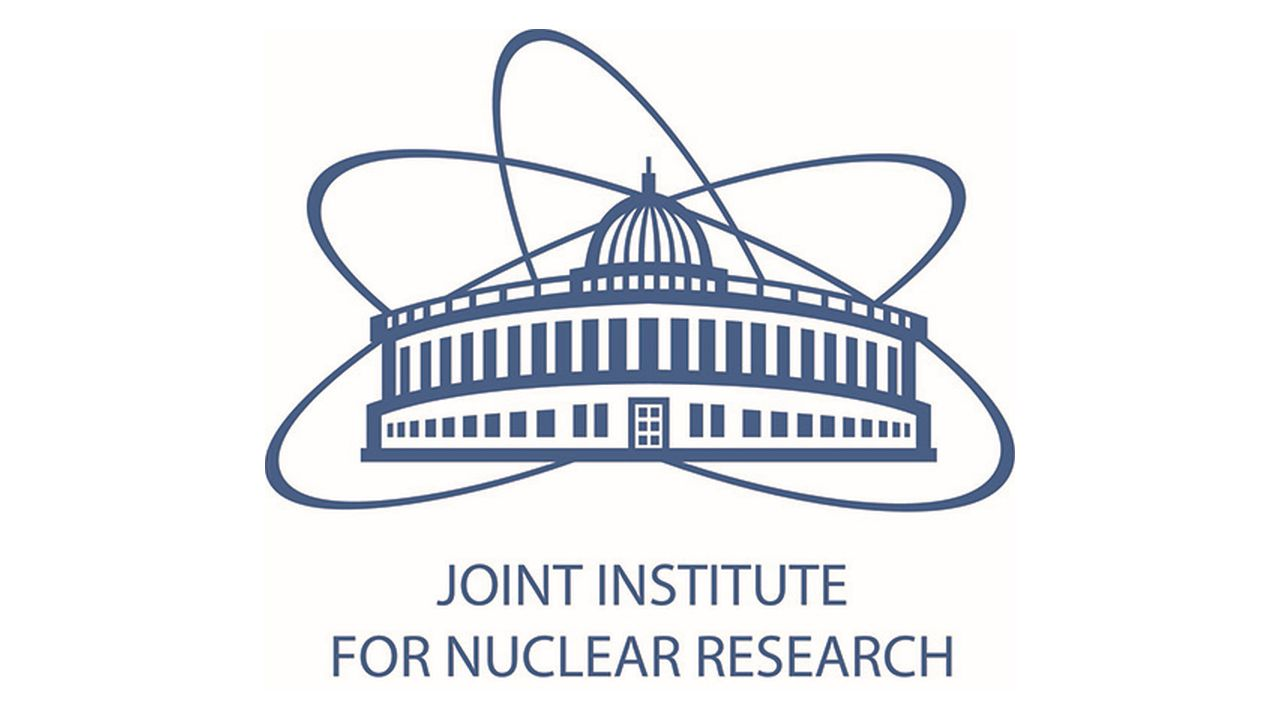 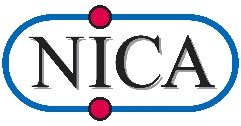 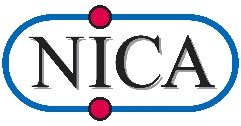 17.06.23 Рабочее совещание«Прикладные исследования на комплексе NICA:перспективы сотрудничества РСО-Алания – ОИЯИ»
15
11
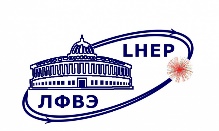 Измерительный павильон Корпуса № 1 ЛФВЭ
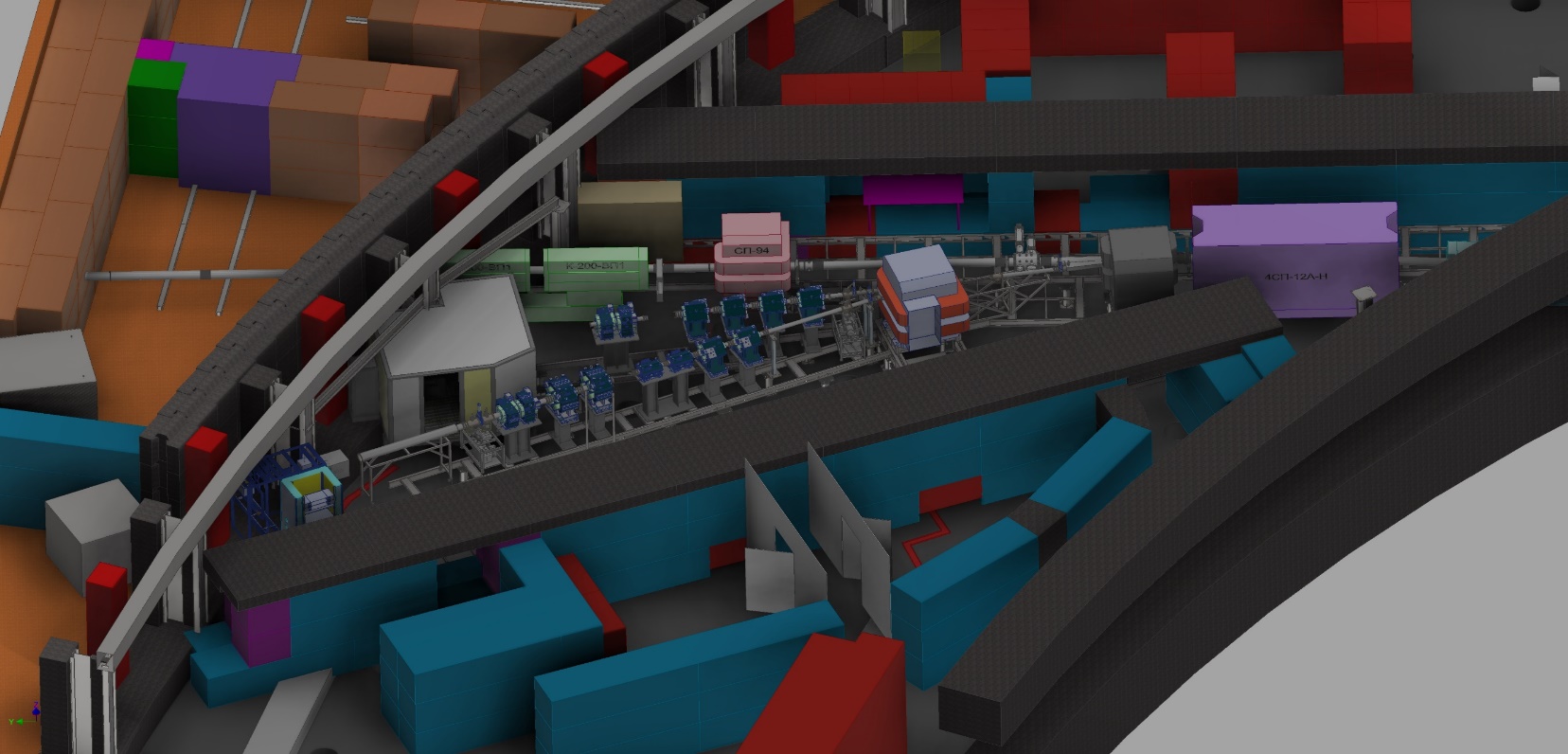 Защита
Канал ВП-1
Медвленный вывод из Нуклотрона
1A
2
1B
СИМБО
BM@N
Ловушка СИМБО
ИСКРА
СИМБО
Домик экспериментаторов
Ловушка ИСКРА
3
4
5
ИСКРА 
Домик экспериментаторов
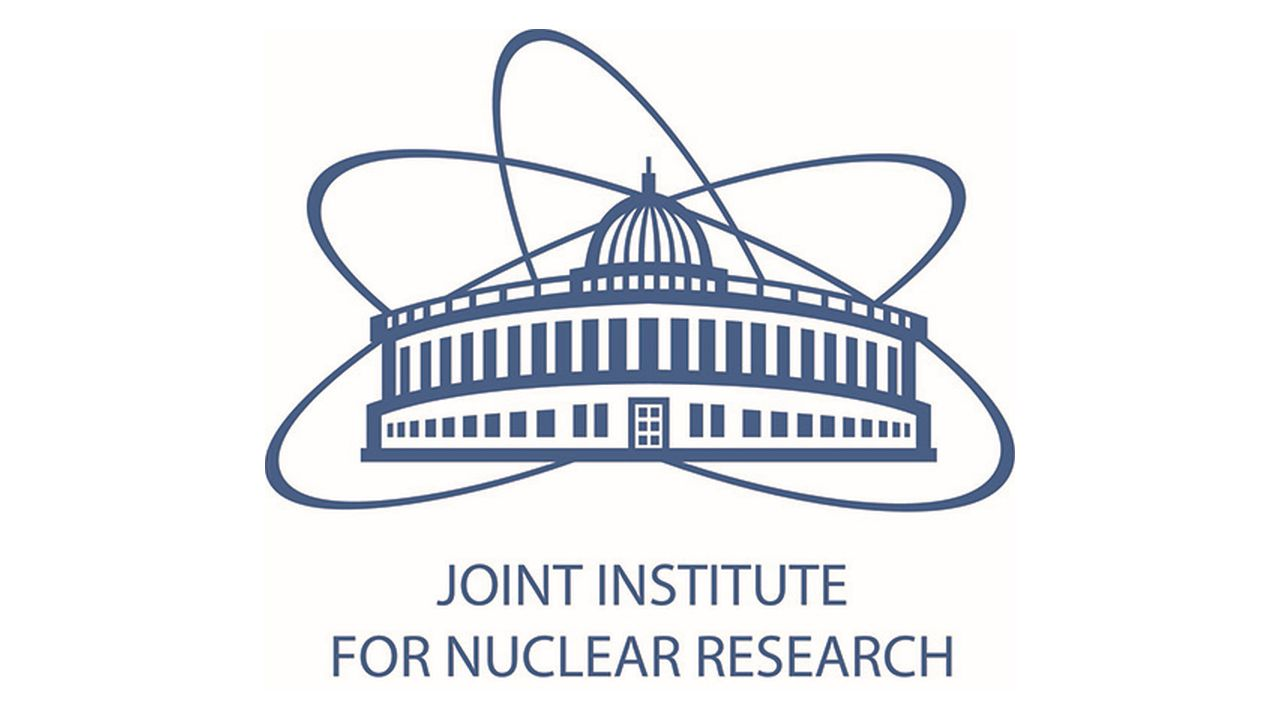 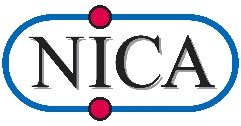 17.06.23 Рабочее совещание«Прикладные исследования на комплексе NICA:перспективы сотрудничества РСО-Алания – ОИЯИ»
12
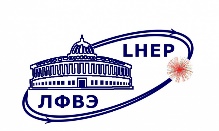 Измерительный павильон Корпуса № 1 ЛФВЭ
Конструкция коллиматора СИМБО: 1 – подвижный коллиматор,  2 – отверстие для вставок, 3 – подвижная платформа, 4 – подставка, 5 – вставки и места под них, 6 – опорная плита.
Полная длина канала СИМБО 61 м., канала ИСКРА 66 м., угол отклонения пучка магнитом СП94 № 1 = 9,7º, магнитом СП94 № 2 = 16,2º.
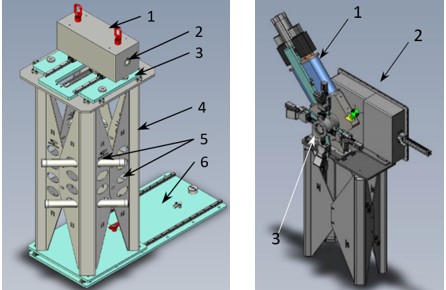 1
1
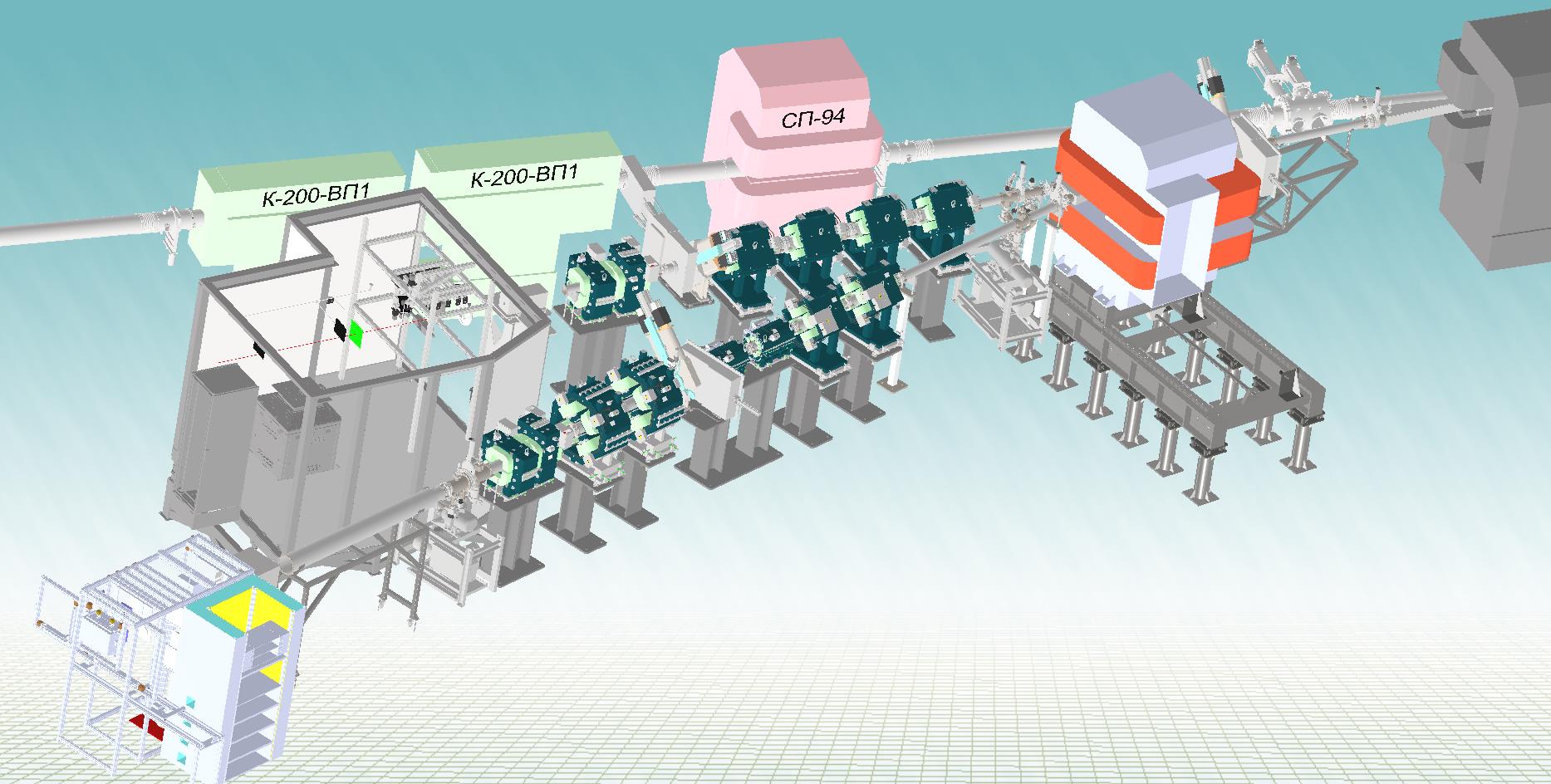 Выдвижной коллиматор СИМБО с изменяемым диаметром от 10 до 50 мм (осуществляется за счёт набора вставок разного диаметра). 
В режиме без сканирования используются цилиндрические вставки с диаметрами отверстий от 10 мм до 50 мм.
В режиме сканирования используются вставки конической формы с входным и выходным диаметрами отверстий 30 мм и 42 мм соответственно.
КвадрупольØ 108 мм
СП94 № 1
Октупольный магнит
BM@N
СИМБО
Параметры магнитных элементов и их положение были определены в результате моделирования динамики пучка в каналах с помощью MAD-X.
СП94 № 2
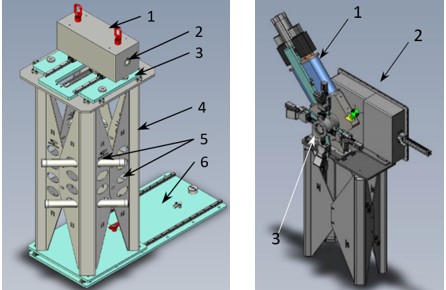 ИСКРА
Основные требования для магнитов каналов СИМБО и ИСКРА
Квадруполь Ø160 мм
Сканирующий магнит
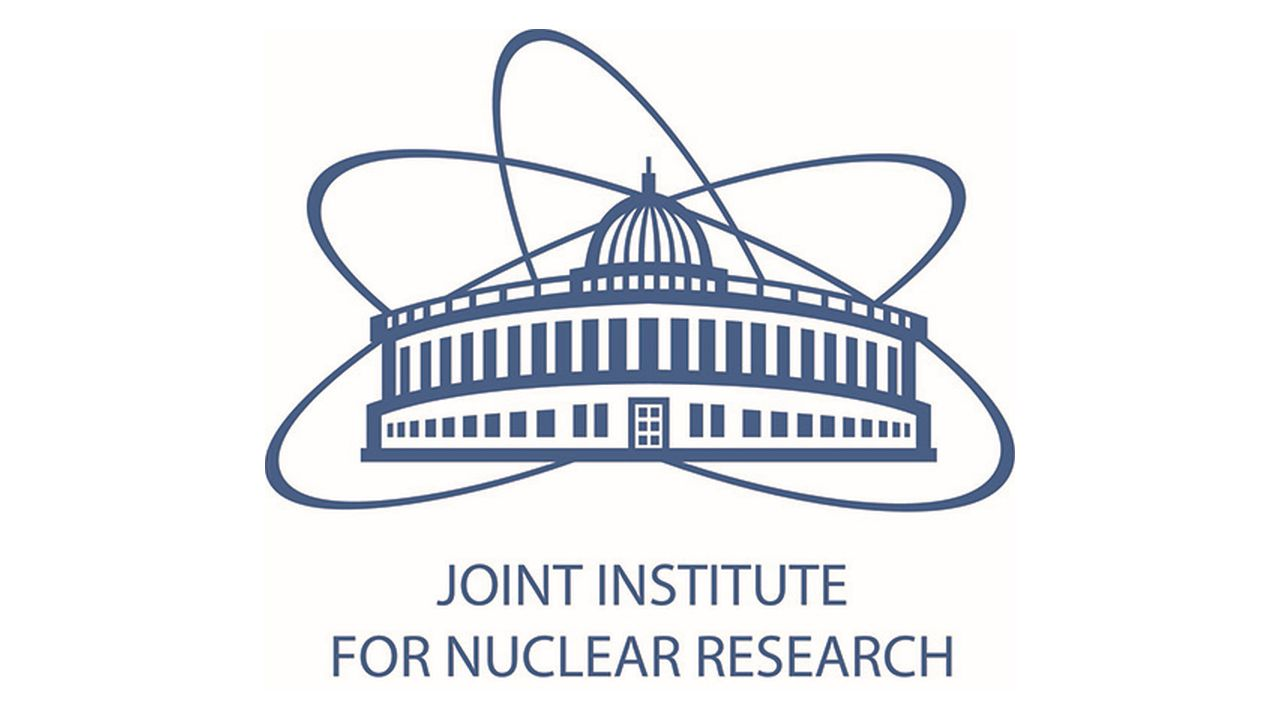 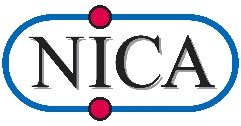 1 – Ионизационная камера, 
2 – Сцинтилляционный-файберный детектор 
3 – Онлайн диагностика
13
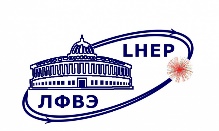 Методы облучения мишеней на И С К Р А и С И М Б О
Работа станций ИСКРА и СИМБО будет осуществляться в двух режимах: 1) в режиме сканирования (область 200×200 мм для ИСКРА/ 100×100 мм для СИМБО); 2) без сканирования (область 20×20 мм ИСКРА/ область Ø10 мм СИМБО) мишени ионным пучком.
Ввиду ограниченной длины канала ИСКРА для достижения однородности ионного пучка в 10%  на мишени 20×20 мм будут использоваться два октупольных магнита в режиме без сканирования мишени ионным пучком.
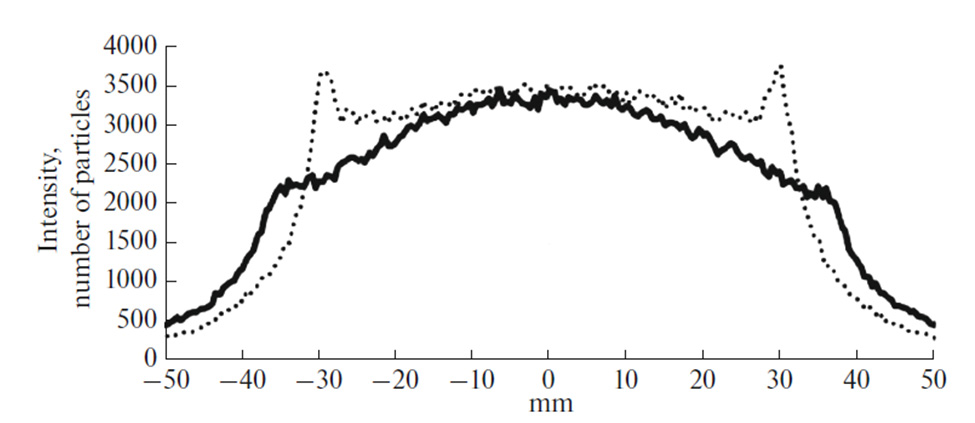 Предлагается два метода сканирования мишени: спиральный и построчный. Пара ортогональных сканирующих магнитов создаёт профиль распределения частиц с большой площадью мишени 200×200  мм2 (ИСКРА) и 100×100 мм2  (СИМБО). Расчёты динамики пучка для частоты повторения 3 Гц показали, что однородность пучка на мишенях лучше 5%.
Построчный метод сканирования пучком
Спиральный методсканирования пучком
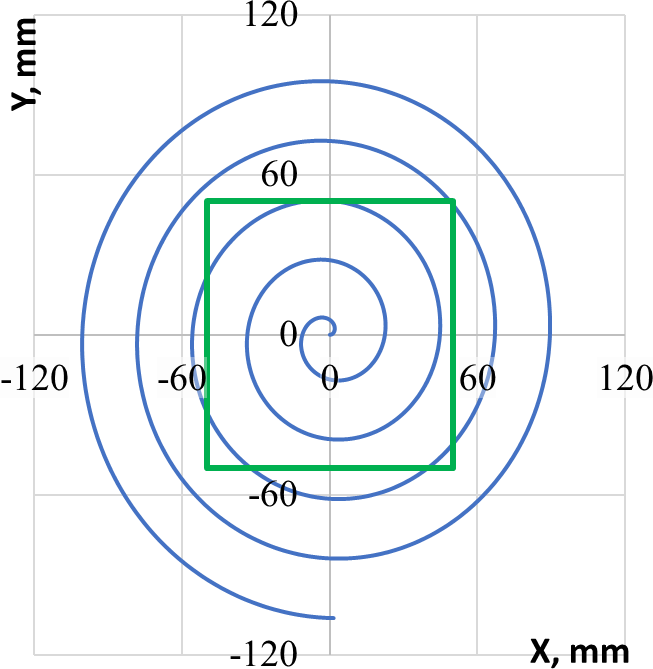 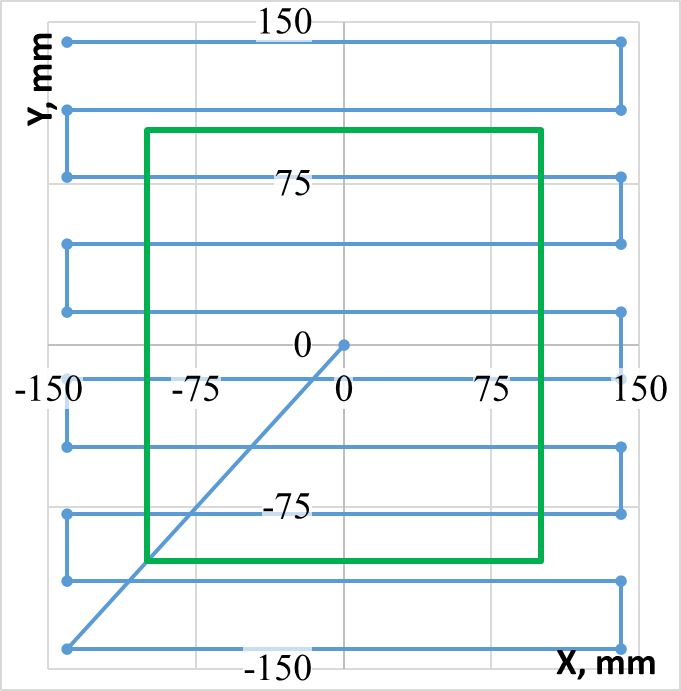 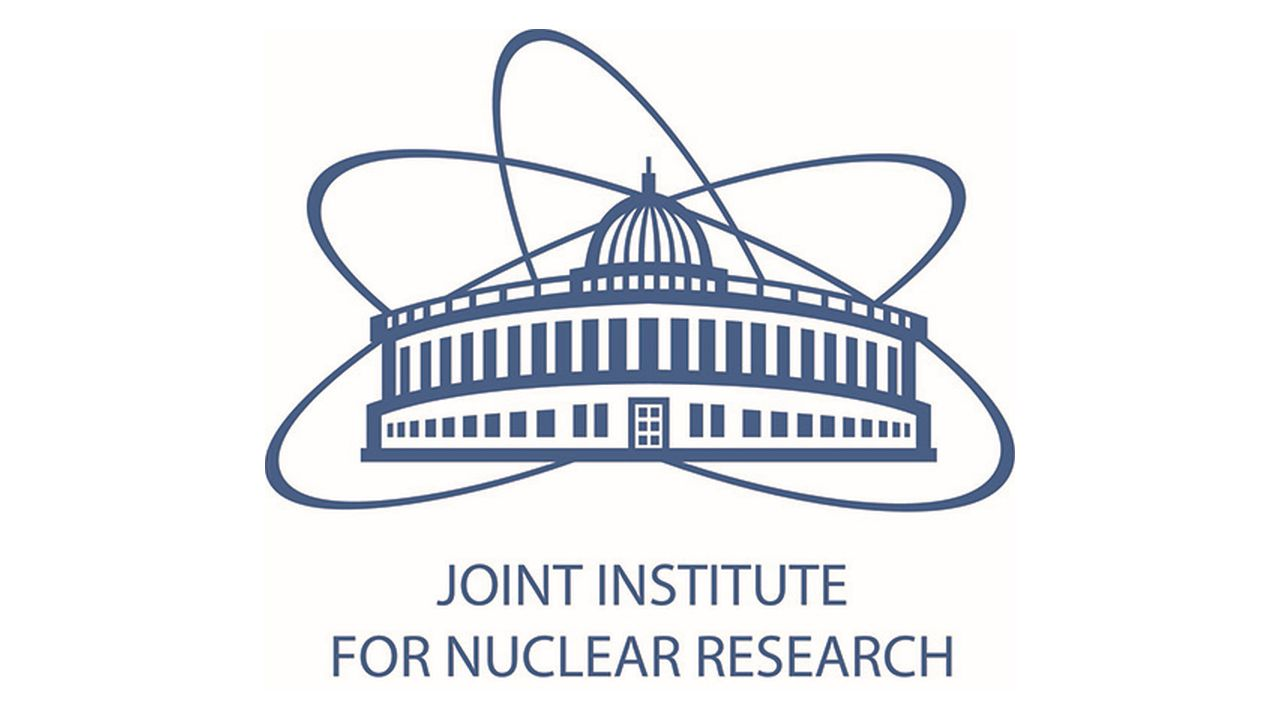 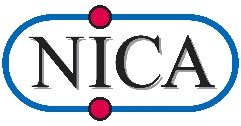 14
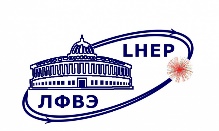 ИСПЫТАТЕЛЬНАЯ СТАНЦИЯ КОМПОНЕНТОВРАДИОЭЛЕКТРОННОЙ АППАРАТУРЫ (И С К Р А)
Оборудование станции ИСКРА изготавливается в рамках коллаборации ОИЯИ-НИЦ «Курчатовский институт»─ИТЭФ с участием АО «ЭНПО СПЭЛС»/ НИЯУ МИФИ & ООО « ГИРО-ПРОМ».
Общий вид станции ИСКРА в процессе монтажа на нештатном месте в ЛФВЭ ОИЯИ
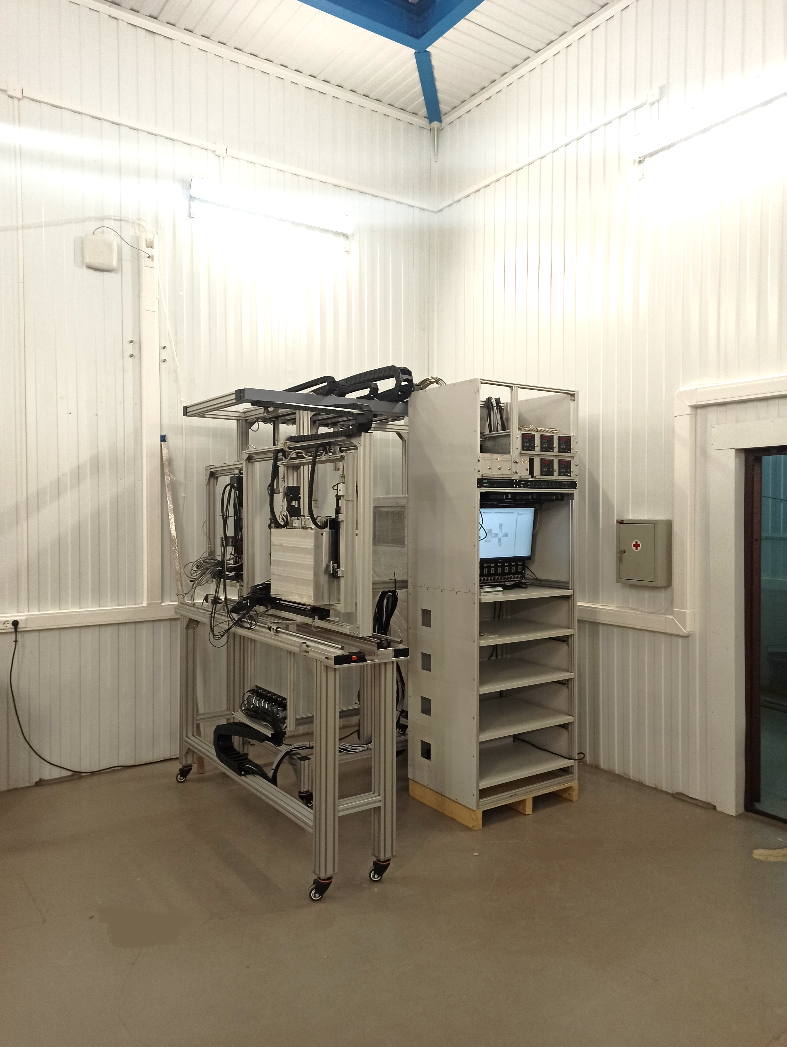 Исходные данные для выполнения технического проектирования составных узлов станции ИСКРА
Станция ИСКРА включает:
ослабитель энергии;
систему позиционирования объектов испытаний;
шестиканальный контроллер шаговых двигателей;
система проекции профиля пучка ионов и видеоконтроля;
система задания положительной температуры объектов испытаний;
система задания отрицательной температуры объектов испытаний;
камера с осушенной атмосферой для проведения испытаний при отрицательных температурах;
рабочее место в экспериментальном зале;
систему диагностики и контроля ионного пучка.
Направление движения пучка
2000 мм
2000 мм
1946 мм
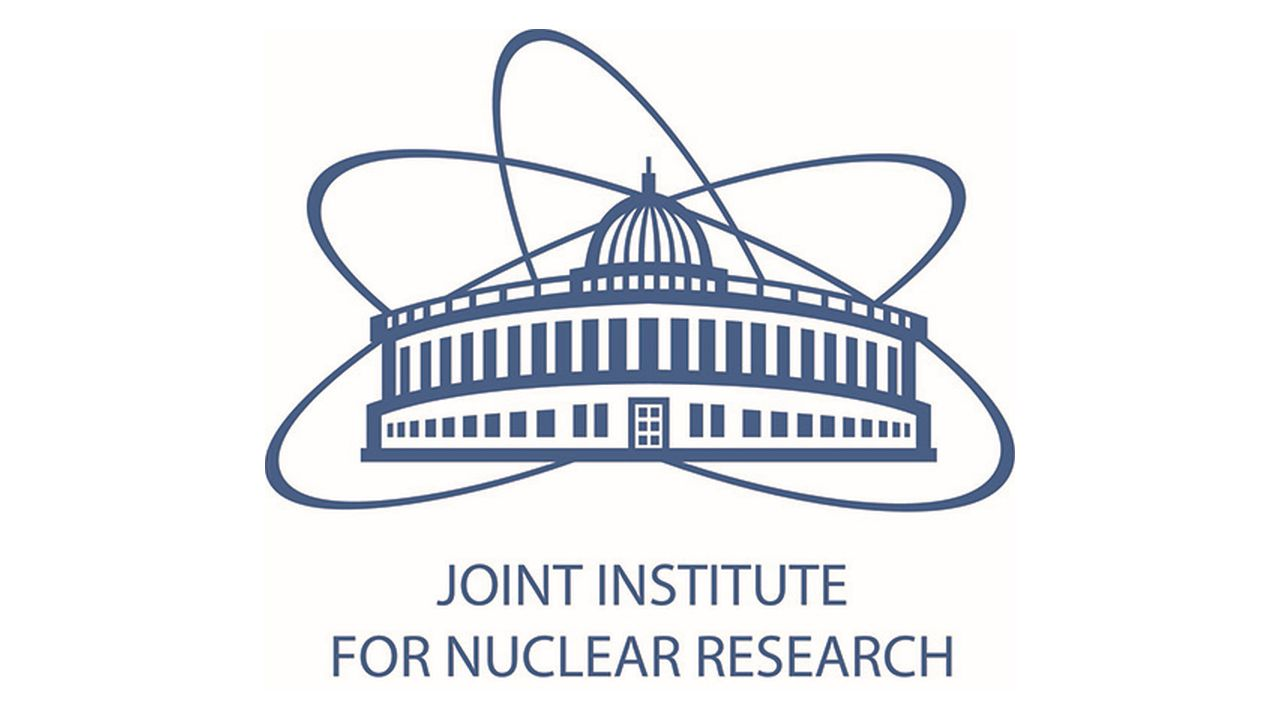 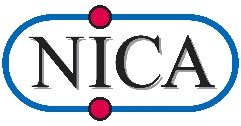 17.06.23 Рабочее совещание«Прикладные исследования на комплексе NICA:перспективы сотрудничества РСО-Алания – ОИЯИ»
15
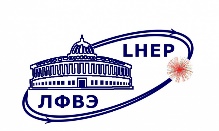 И С К Р А: СИСТЕМА ПОЗИЦИОНИРОВАНИЯ ОБЪЕКТОВ ИСПЫТАНИЙ
Движение пучка ─ на нас
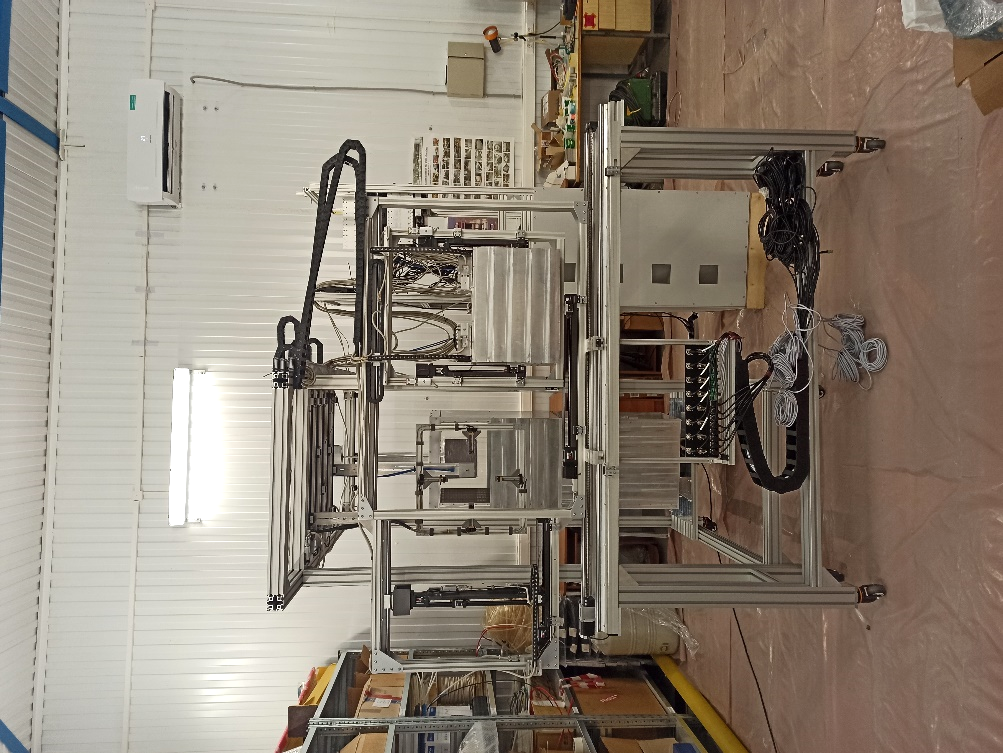 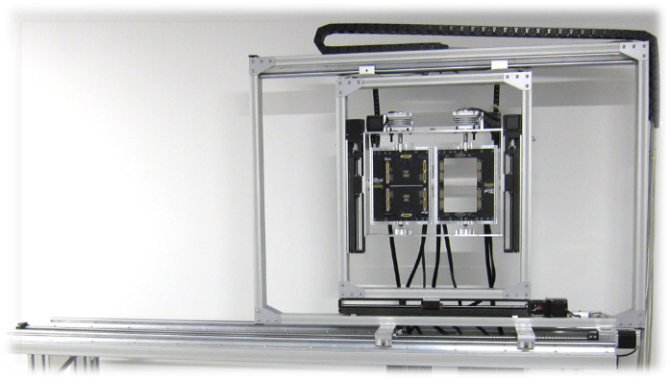 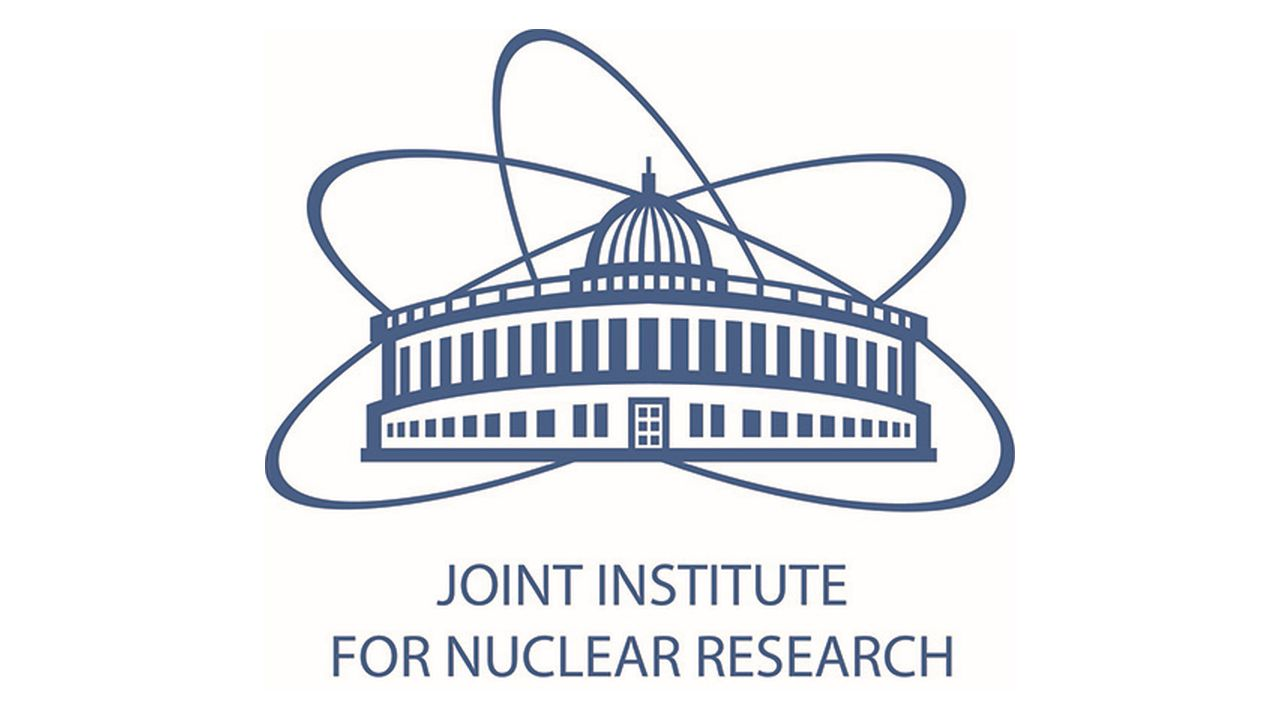 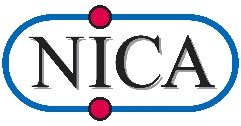 17.06.23 Рабочее совещание«Прикладные исследования на комплексе NICA:перспективы сотрудничества РСО-Алания – ОИЯИ»
16
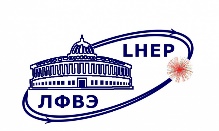 И С К Р А: СИСТЕМА ОСЛАБЛЕНИЯ ЭНЕРГИИ & РАБОЧИЕ МЕСТА В ЭКСПЕРИМЕНТАЛЬНОМ ЗАЛЕ
Радиационно-защищенная стойка в экспериментальном зале
Система ослабления энергии
Предназначена для снижения исходной энергии ионов до заданных пользователем значений в пределах допустимого диапазона.
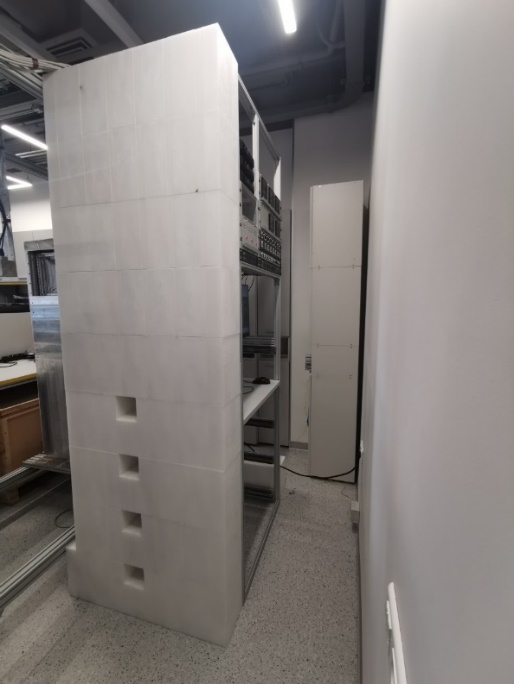 1
Зона размещения контроллеров систем управления оборудованием станции
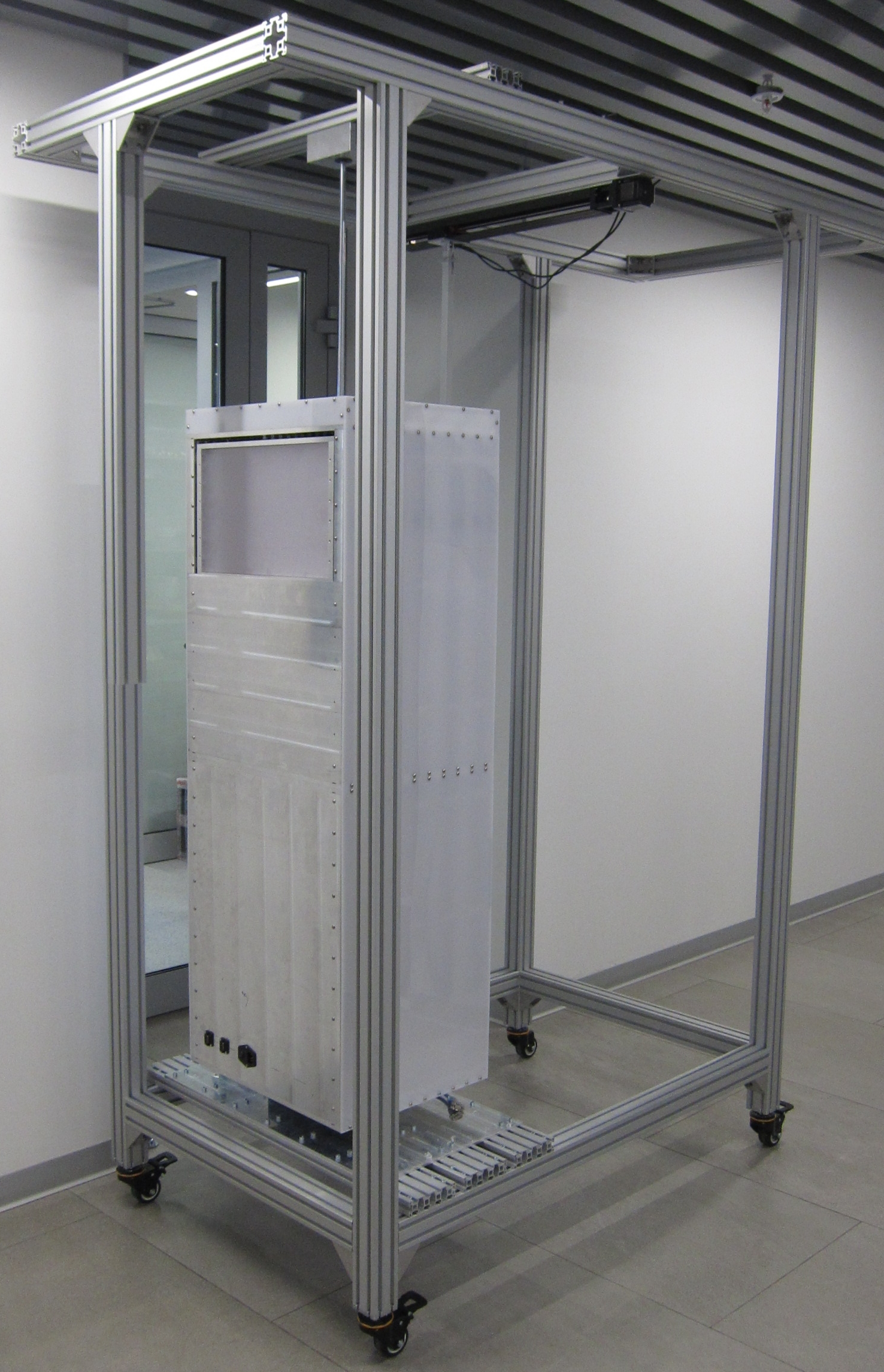 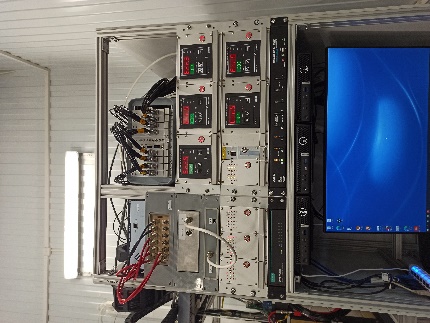 2
1
Зона размещения монитора, клавиатуры, мышь  испытателя
2
3
Четыре выдвижные полки для размещения контрольно-измерительного оборудования
Контрольно-измерительное оборудование в ускорительном зале располагается на четырех полках в защищенной от нейтронного и гамма-излучения стойке. 

Общие габаритные размеры стойки с защитой - 1130×800×2330 мм. (Ш×Г×В).
3
4
4
Каналы для кабелей контрольно-измерительного оборудования
Состав: набор из 20 пластин из поликарбоната различной толщины; блок управления ослабителем энергии ионов; поворотная платформа; подъемный механизм; система датчиков и фиксирующих устройств.
Белые блоки борированого полиэтилена NEUTROSTOP производства Kopos (Чехия).
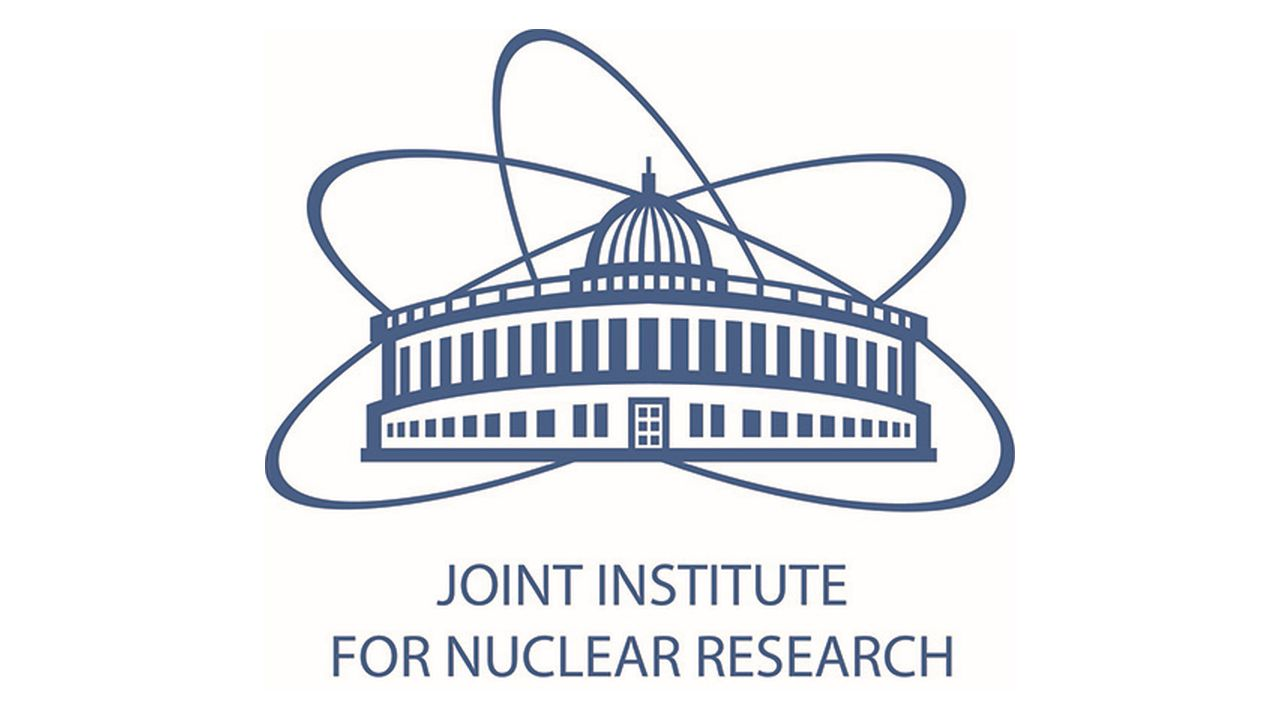 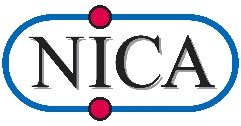 17.06.23 Рабочее совещание«Прикладные исследования на комплексе NICA:перспективы сотрудничества РСО-Алания – ОИЯИ»
17
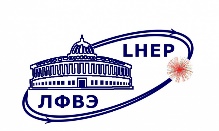 ИСКРА: СИСТЕМА ДИАГНОСТИКИ И КОНТРОЛЯ ИОННОГО ПУЧКА
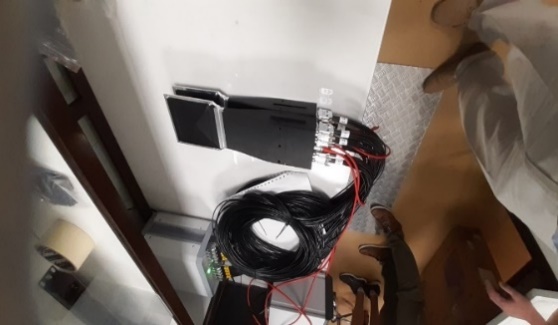 (А) ИК № 1, рабочая область 80×80 мм, рабочий диапазон 10-500 МэВ/н, предназначена для контроля первичных параметров пучка перед деградером перед экспериментом во время настройки.
(Б) Сцинтилляционно-файберный детектор предназначен для измерения плотности потока ионов, профиля пучка перед экспериментов, включает в себя два 16-канальных ФЭУ типа H8711-10 (Hamamatsu), к которым присоединяются файберы с шагом 2,5 мм. Рабочая область детектора 80×80 мм, рабочий диапазон 10-500 МэВ/н.
(В) ИК № 2, рабочая область 250×250 мм, рабочий диапазон 10-500 МэВ/н, предназначена для измерения плотности потока частиц вторичного пучка на мишени перед экспериментом во время настройки.
(Г) Кремниевый детектор диагностики спектра и средней энергии ионов. На рис. Г изображен телескоп из 6-ти кремниевых детекторов, толщиной 300 мкм, размером 10×10 мм, рабочий диапазон 3-30 МэВ/н.
(Д) ИК № 3, рабочая область 10×10 мм, миниатюрная газонаполненная ИК для измерения ЛПЭ на мишени во время эксперимента. Диапазон энергии 3-30 МэВ/н, диапазон измерения ЛПЭ 5-80 МэВ∙см2/мг.
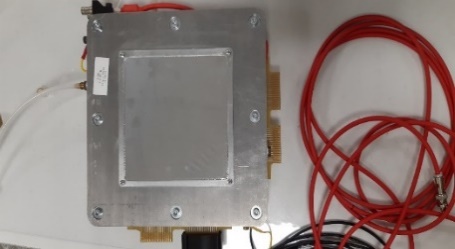 Б
А
В
Г
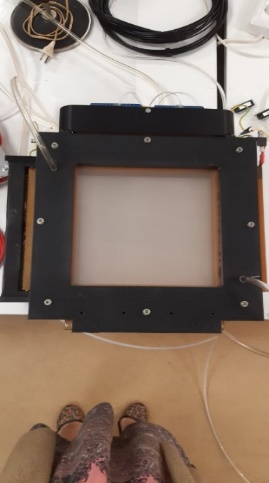 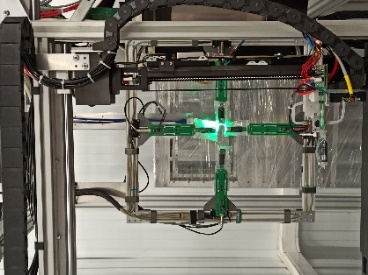 Е
(Е) Измеритель плотности потока частиц в режиме реального времени. В качестве датчиков будет использоваться сцинтилляционные (или кремниевые) детекторы размерами 10×10×10 мм, модуль счета фотонов  MPPC C13366-3050GD. Регистрирующая аппаратура работает в пределах 3 нА до 450 мкА.
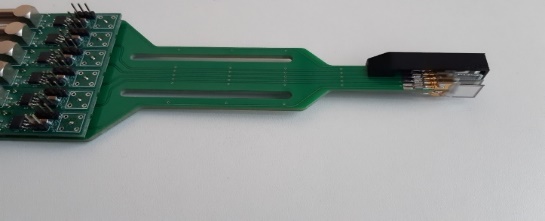 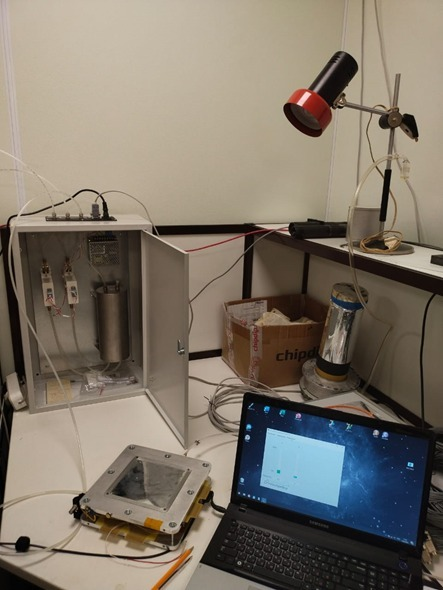 Д
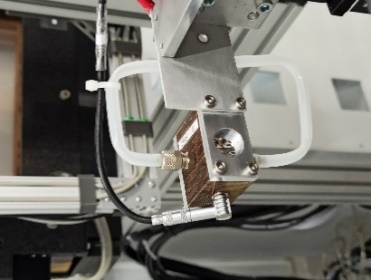 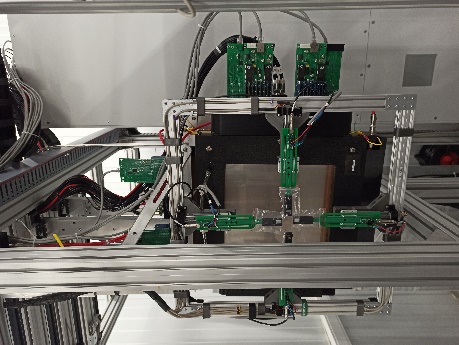 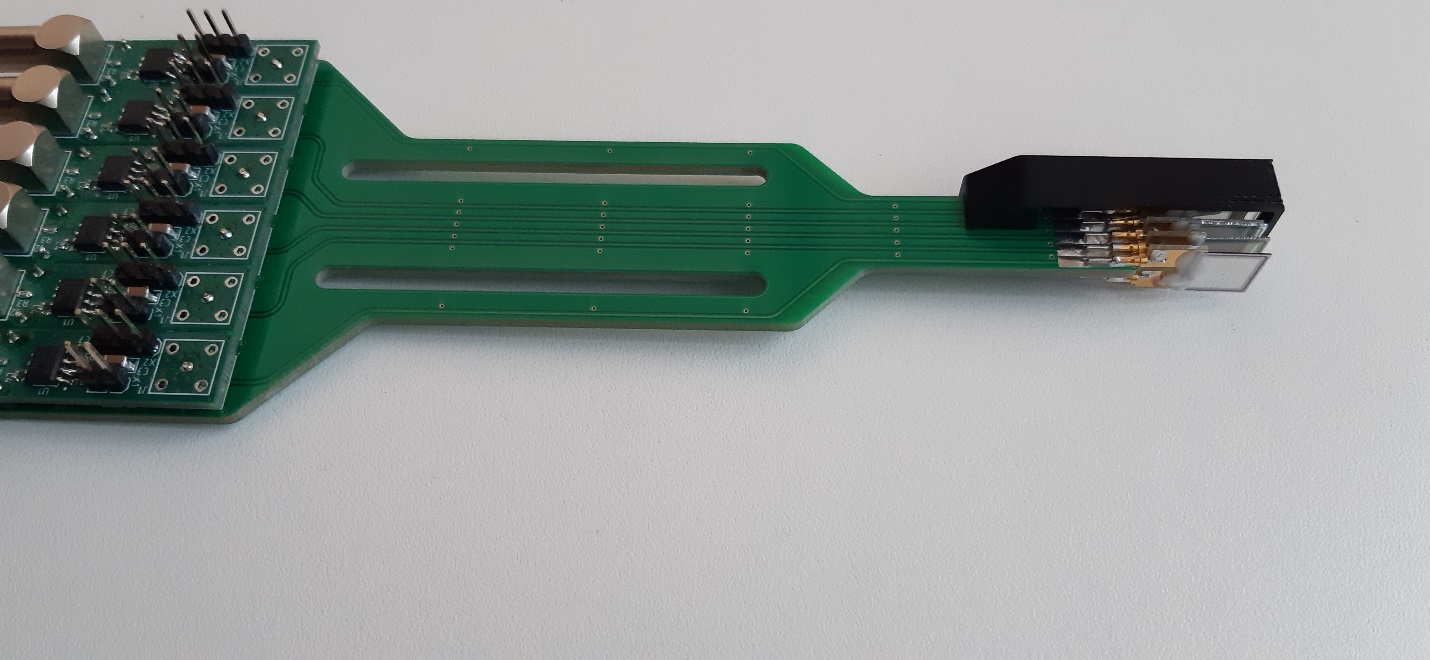 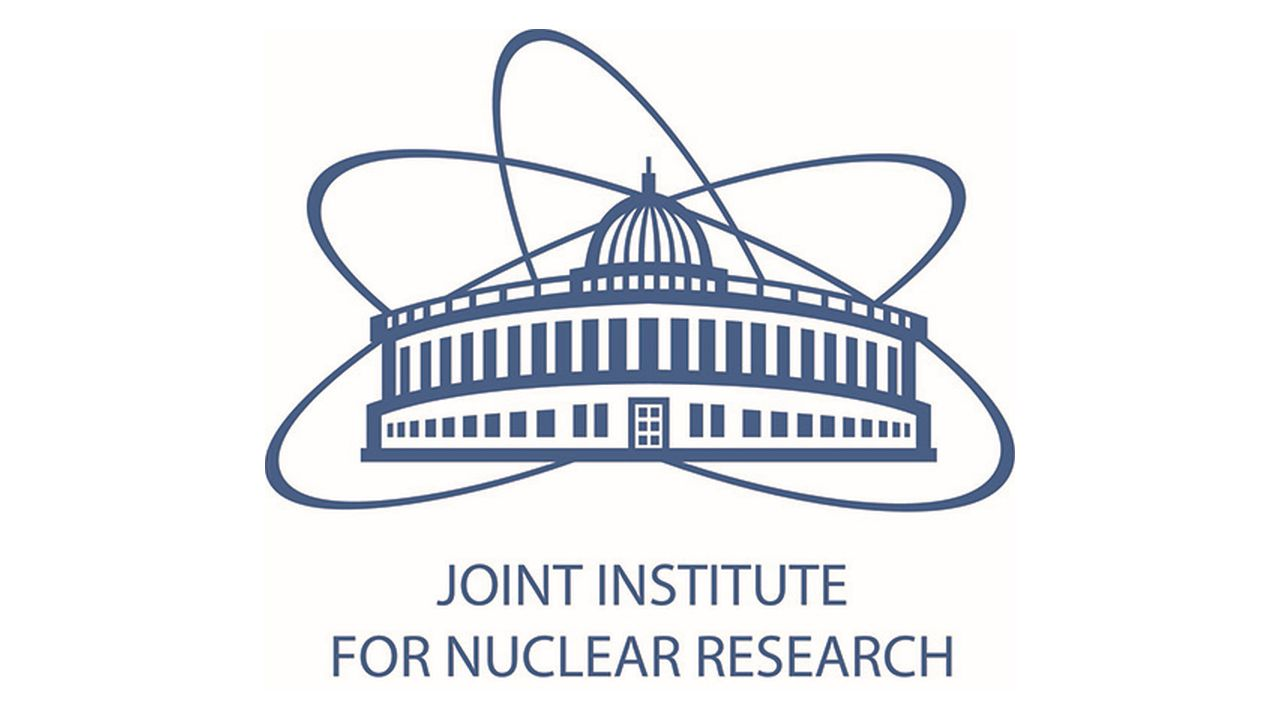 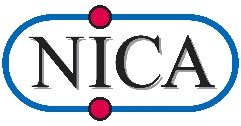 17.06.23 Рабочее совещание«Прикладные исследования на комплексе NICA:перспективы сотрудничества РСО-Алания – ОИЯИ»
18
Газовый пульт с подключеннойИК № 1
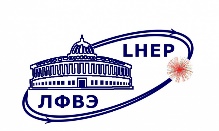 ДЧС- NICA:испытания прототипа на пучках ионов ксенона124Xe54+ выведенных из НУКЛОТРОНА
Прототип предназначен для испытаний интегральных микросхем на воздействие тяжелых заряженных частиц.Задачи: 1) прецизионная локализация трека частицы в микросхеме и энерговыделения в ней; 2) точная локализация наиболее уязвимых областей микросхемы.
Прототип состоит из нескольких детектирующих плоскостей (ДП), расположенных друг за другом перпендикулярно пучку ускорителя. В системе используются центрально-симметричные (относительно оси ионного пучка) плоскости трёх типов:
детектирующие плоскости с высоким координатным разрешением (ДП-ВКР);
детектирующие плоскости с низким координатным разрешением (ДП-НКР);
детектирующие плоскости без координатной чувствительности (ДП-БКЧ).
Оптимальная комплектация СДЧ включает 12 плоскостей, расположенных по парам: 4 ДП-ВКР, 4 ДП-НКР, 4 ДП-БКЧ.
Прототип, установленный на устройстве для позиционирования перед испытаниями с ионным пучком 

Полная сборка прототипа с оптимальной комплектацией без кожуха
1
2
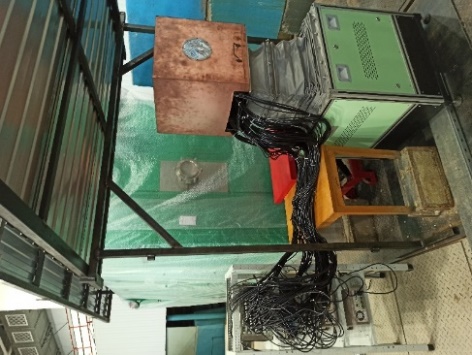 Испытания проводились в ЛФВЭ ОИЯИ с 07.12.22 ― по 08.12.22.
2
1
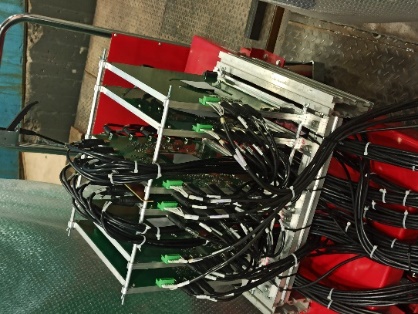 Характеристики пучка во время проведения испытаний:
Энергия частиц: ~3,8 ГэВ/нуклон;
Тип частиц: ксенон 124Xe54+;
Интенсивность потока частиц: изменялась в диапазоне от 1,27∙104 частиц за сброс до 4,2∙105 частиц за сброс (или же в пределах от 7,3∙104 частиц/сек до 5,6∙105 частиц/сек);
Длительность растяжки пучка по времени (длительность сброса): изменялась в диапазоне от 175 мс до 1500 мс.
Период следования импульсов (длительность цикла магнитного поля Нуклотрона): 12 сек.
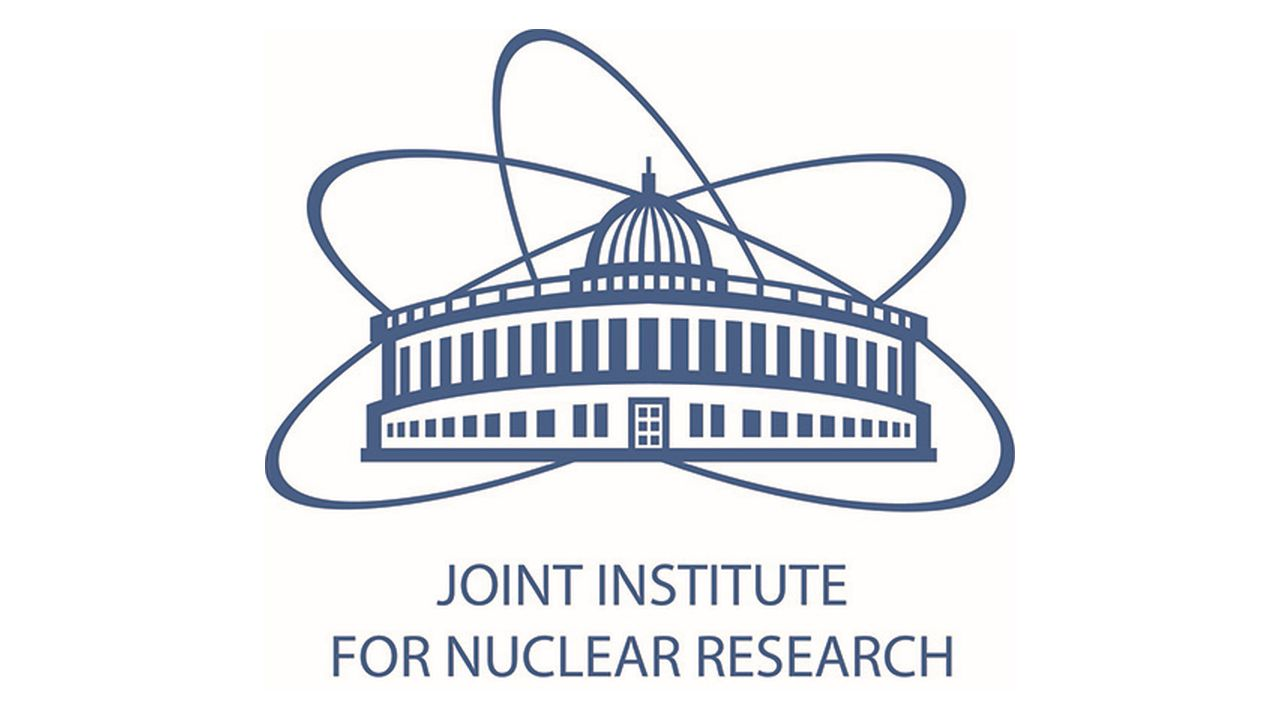 Изготовлен в рамках коллаборации ОИЯИ-Научно-исследовательский институт ядерной физики имени Д.В. Скобельцына Московского государственного университета имени М.В.Ломоносова» (НИИЯФ МГУ) с участием ООО «НПО «Горизонт» (г. Екатеринбург)
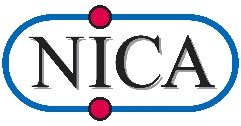 17.06.23 Рабочее совещание«Прикладные исследования на комплексе NICA:перспективы сотрудничества РСО-Алания – ОИЯИ»
19
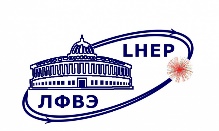 ДЧС- NICA:испытания прототипа на пучках ионов ксенона124Xe54+ выведенных из НУКЛОТРОНА
Профили ионного пучка по горизонтали и по вертикали по показаниям ДП-ВКР
вертикаль
горизонталь
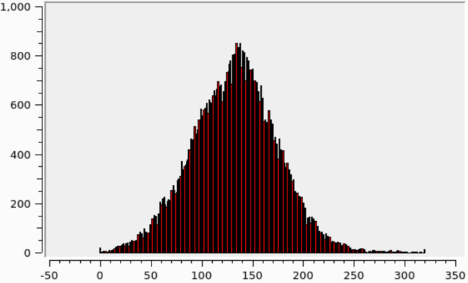 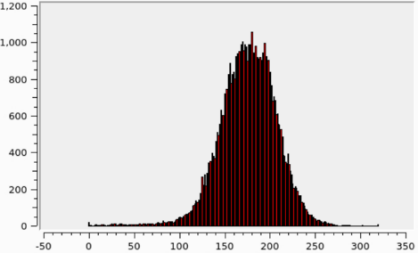 На ДП-ВКР располагается один мелкостриповый детектор - шаг стрипов 100 мкм, количество стрипов 320, габарит детектора 34.0 мм (поперек стрипов)×32.4мм (вдоль стрипов), толщина детектора 300мкм. 
По горизонтальной оси отложены номера каналов на плоскости ВКР, по вертикальной – количество попаданий в этот канал.
Размер пучка: 10 мм ширина, 5 мм высота (полная ширина поперечного распределения на полувысоте).
Распределения амплитуд сигналов, полученных с задней стороны детектора, после уменьшения потока событий. Заметно выделяется пик на амплитуде ~1300 отсчетов АЦП, что соответствует энерговыделению от ядра ксенона. Доля таких событий составляет ~50% от общего их числа.
Энерговыделение от ядер ксенона
Распределения амплитуд сигналов от релятивистских ядер ксенона в датчике ДЧС (спектрометрический канал). По горизонтальной оси отложена амплитуда сигнала в отсчетах АЦП, по вертикальной – количество событий, у которых амплитуда попадает в выбранный диапазон.
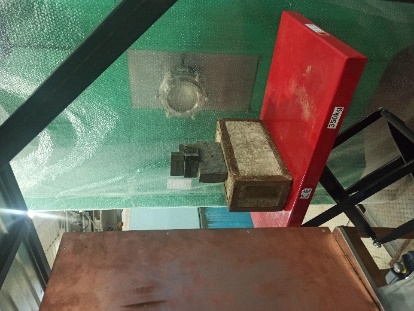 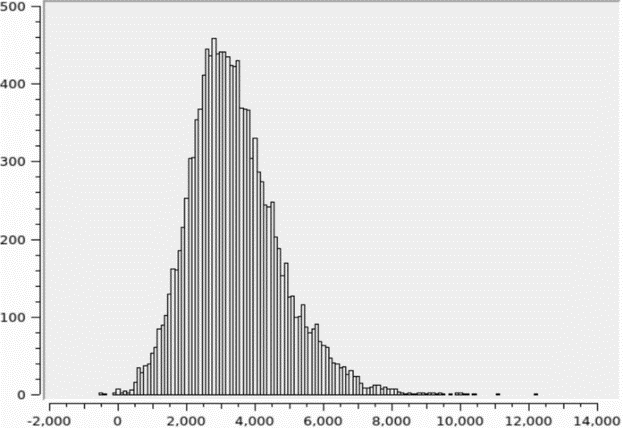 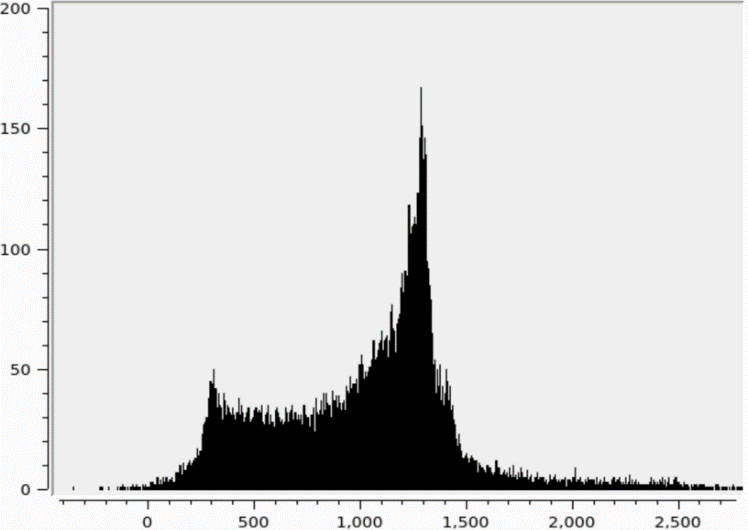 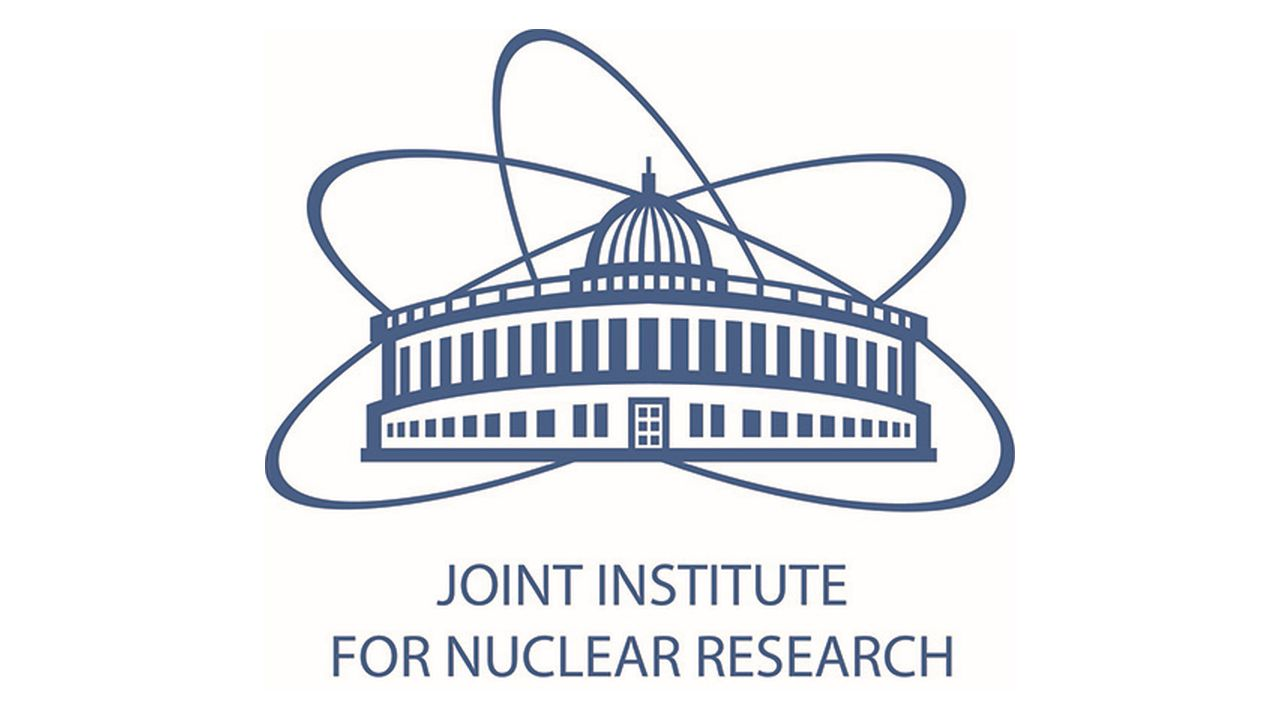 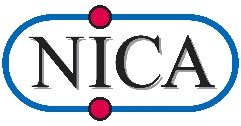 17.06.23 Рабочее совещание«Прикладные исследования на комплексе NICA:перспективы сотрудничества РСО-Алания – ОИЯИ»
Свинцовая мишень толщиной 6 см на пути пучка ионов уменьшила энергии первичного пучка ионов до энергии ~2 ГэВ/нуклон и уменьшила интенсивности до ~20% от изначальной
20
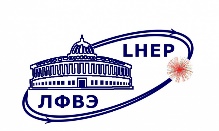 Станция Исследований Медико-Биологических Объектов (СИМБО)
СИМБО ─ прикладная станция для радиобиологических исследований и моделирования воздействия тяжелых заряженных частиц на когнитивные функции мозга мелких лабораторных животных и приматов (диапазон энергий 500-1000 МэВ/н).
Модель климатической кабины
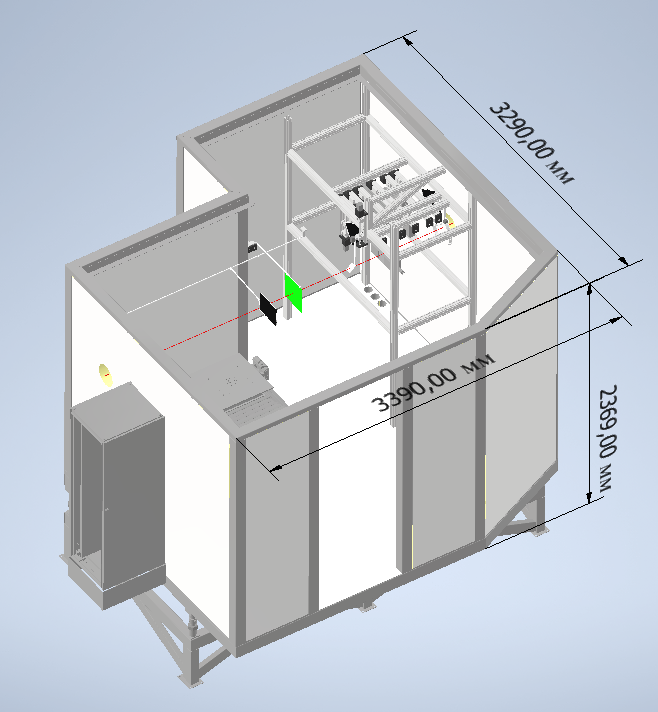 Направление 
движения пучка
Сборка системы позиционирования с 
детекторами на раме
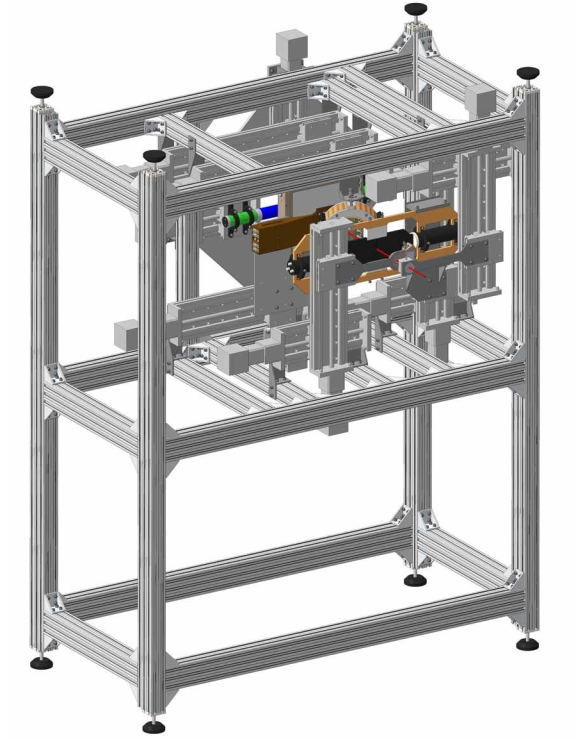 Климатическая кабина:
сборная металлоконструкция;
пол из рифленой нержавеющей стали утепленный минеральной ватой;
внутри камеры предусмотрена вентиляция, система обогрева и кондиционирования воздуха, освещение, предусмотрен подвод воды и канализации;
все коммуникации и кабели подводятся к камере в каналах под фальшполом измерительного павильона и заводятся в камеру через герметичные гильзы в полу;
в камере предусмотрены входное и выходное окна для пучка ионов, изготавливаемые из майлара толщиной 20 мкм.
Оборудование станции изготавливается в рамках коллаборации ОИЯИ−ООО «Вакуумные системы и технологии» (г. Белгород)
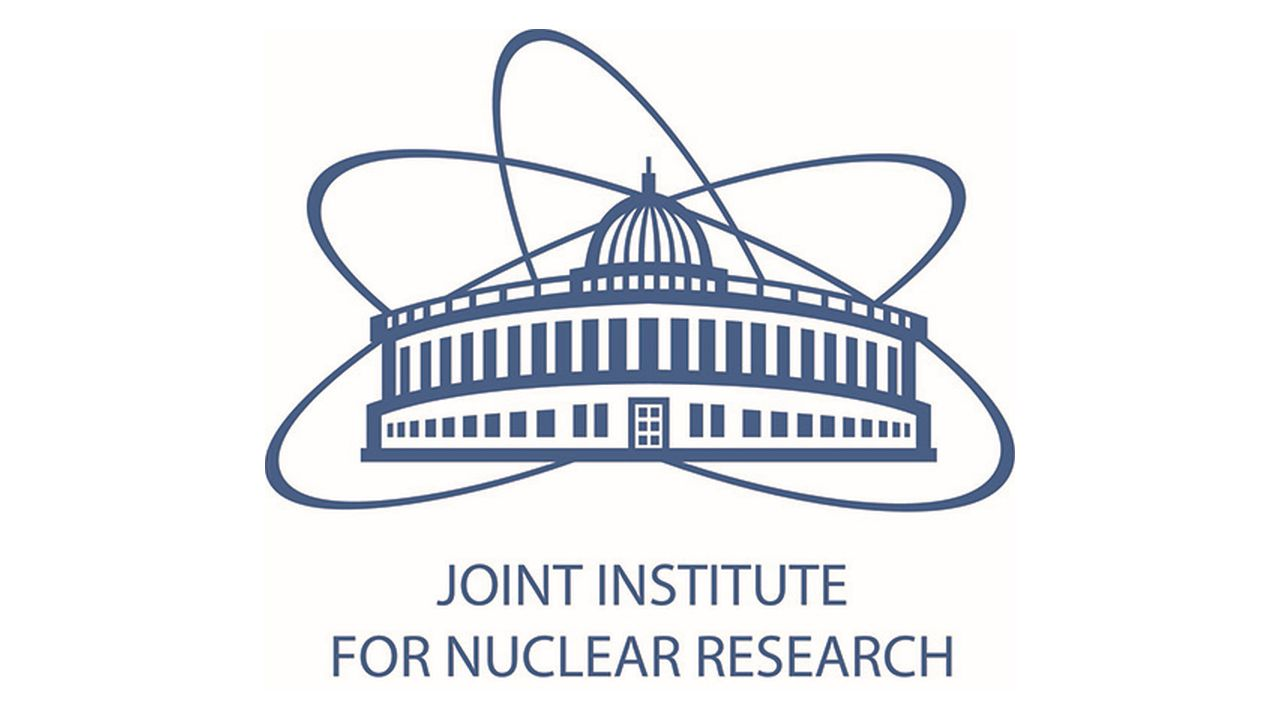 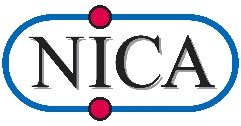 17.06.23 Рабочее совещание«Прикладные исследования на комплексе NICA:перспективы сотрудничества РСО-Алания – ОИЯИ»
Оборудование станции СИМБО, за исключением системы диагностики пучка, хранится на нештатном месте на территории ЛФВЭ ОИЯИ
21
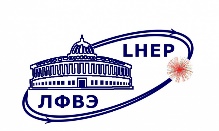 СИМБО: устройство для позиционирования на пучке
облучаемых объектов
Разработано в рамках договора с ООО «Остек-ЭК» (г. Москва)
Устройство для позиционирования
Предназначено для размещения биологических объектов (субстраты клеток, микроорганизмы, ткани, лабораторных животных, в том числе, мышей, крыс, приматов).
Перемещение исследуемого объекта по горизонтали в двух направлениях по осям X (±100 мм) и Y (±100 мм), в вертикальном направлении по оси Z (600 мм), поворот объекта на 360⁰.
Габариты (В×Ш×Д) устройства для позиционера, мм: 1000×855×760.
Грузоподъемность 50 кг.
Для размещения приматов разработано специальное кресло из оргстекла с возможностью регулировки по высоте.
1
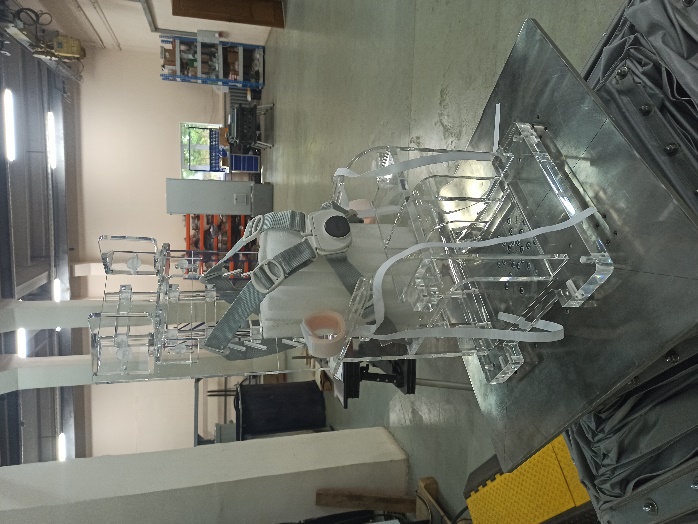 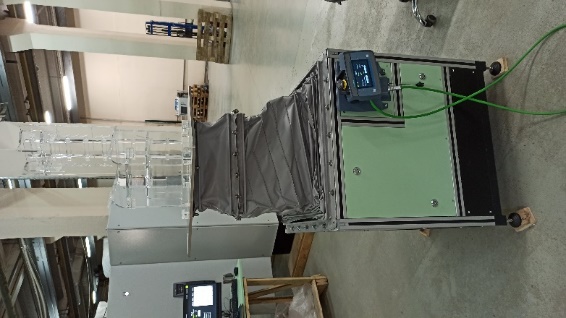 Кресло размещается на рабочем столе устройства для позиционирования и фиксируется четырьмя стандартными фиксаторами.
2
600 мм
600 мм
3
Кресло состоит из четырех частей:
основание;
спинка;
фиксатор нижних конечностей;
подголовник.
4
Кресло для иммобилизации приматов;
Рабочий стол и защитных кожух (поворотный привод серии AGR75);
Пульт ручного управления (компьютер SIMATIC HMI Mobile Panels);
Модуль основания.
1000 мм
180 мм
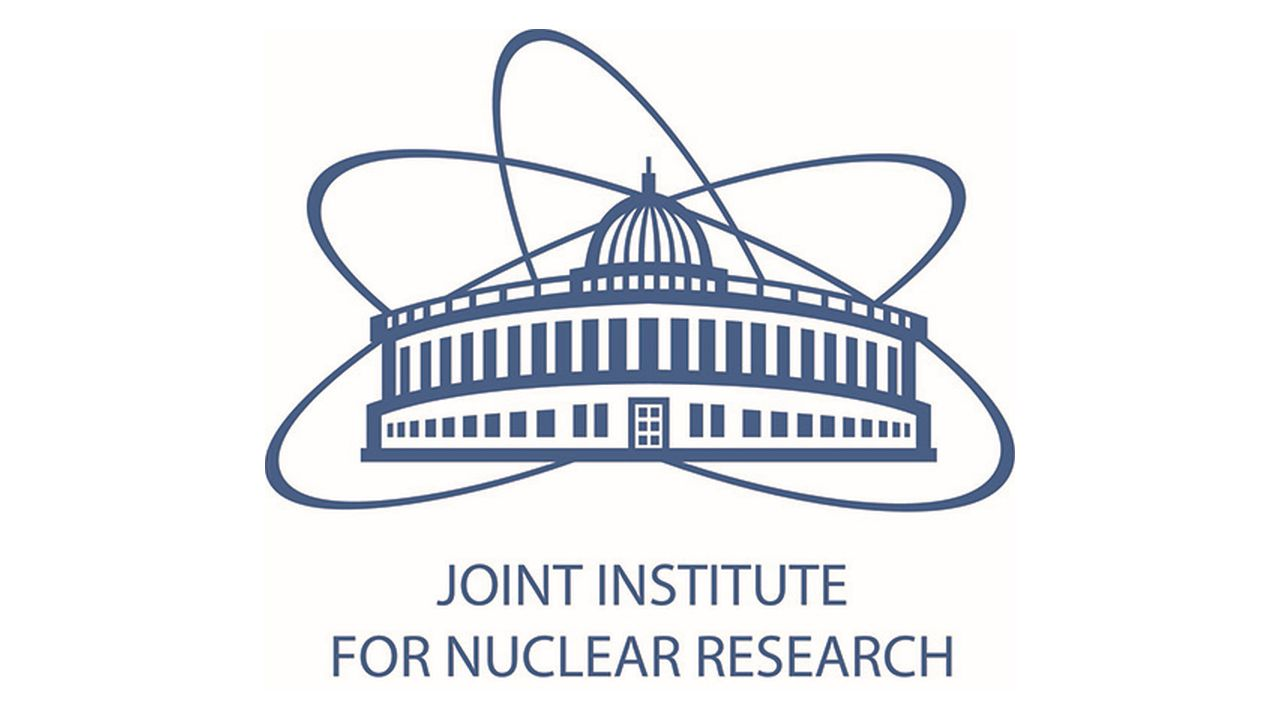 Устройство было испытано на ионном пучке 124Xe54+ 3,8 ГэВ/нуклон с 07.12.22−08.12.22
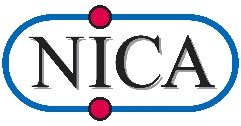 17.06.23 Рабочее совещание«Прикладные исследования на комплексе NICA:перспективы сотрудничества РСО-Алания – ОИЯИ»
22
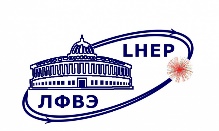 СИМБО: СИСТЕМА ДИАГНОСТИКИ И КОНТРОЛЯ ИОННОГО ПУЧКА
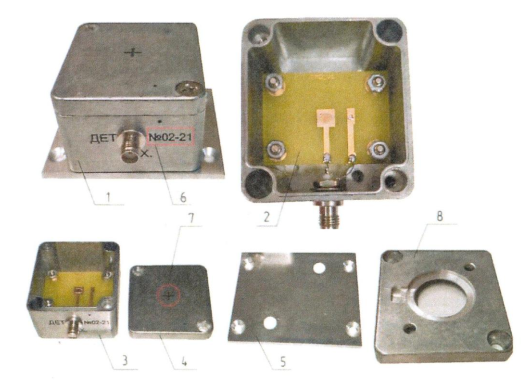 А
Б
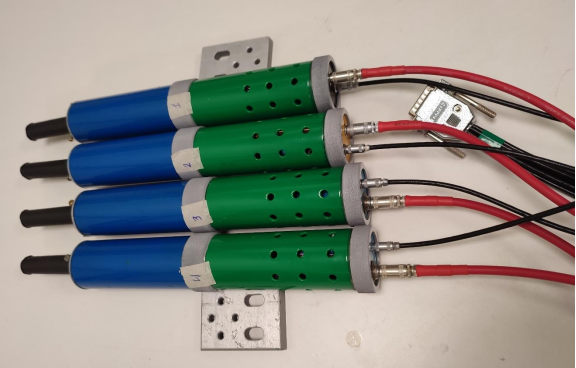 В
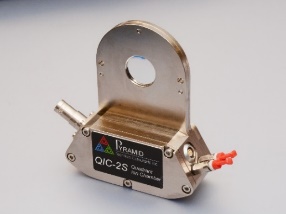 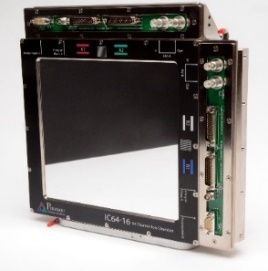 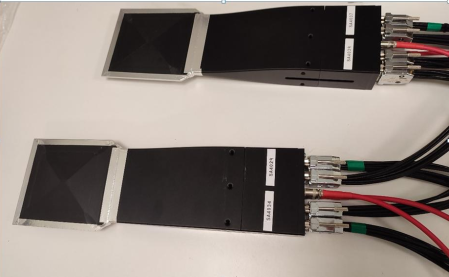 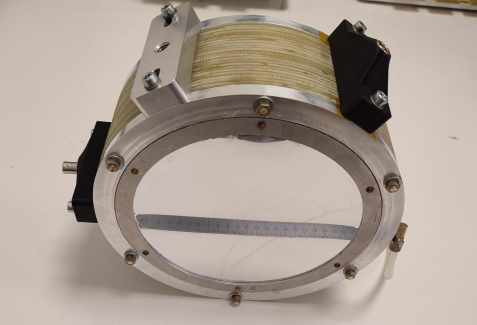 Д
Е
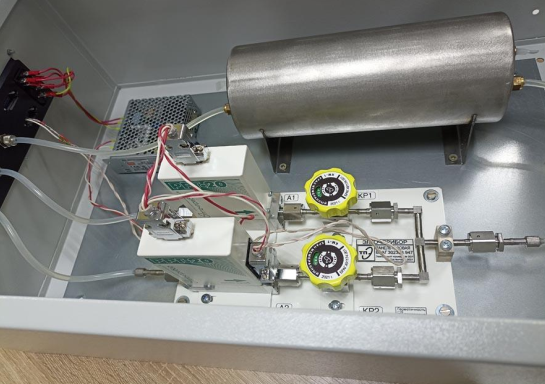 Г
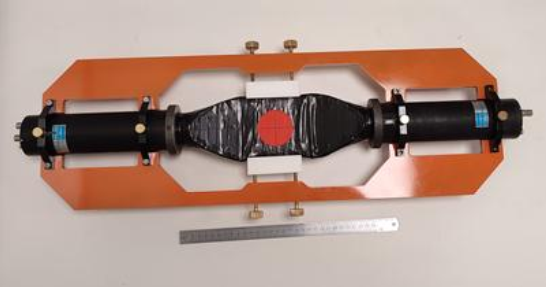 Ж
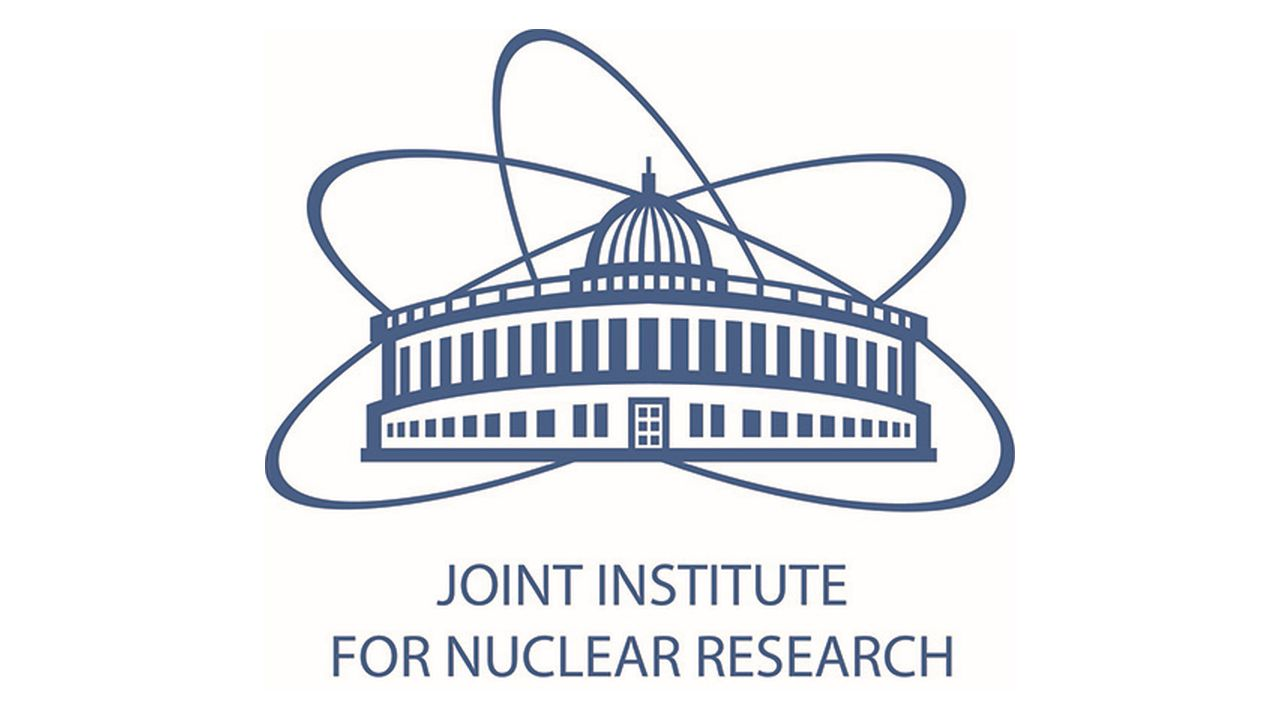 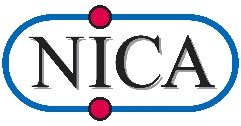 17.06.23 Рабочее совещание«Прикладные исследования на комплексе NICA:перспективы сотрудничества РСО-Алания – ОИЯИ»
23
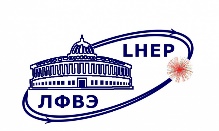 З А К Л Ю Ч Е Н И Е
Станция  СОЧИ:
осенью 2021 г. в ЛФВЭ были проведены работы по монтажу оборудования станции СОЧИ и канала транспортировки пучка. В декабря 2021 г. был проведён физический пуск станции на ионах углерода 12С4+ энергией 3,2 МэВ/н, импульсный ток пучка ионов углерода на выходе с ЛУТИ составил 3,5 мА, длительность импульса 3 мкс, частота повторения импульсов 0,25 Гц. В ходе физического пуска пучки ионов углерода 12C4+ были успешно проведены по новому каналу транспортировки пучка до станции, где и были зарегистрированы детекторами системы диагностики пучка. 
В октябре 2022 г. проведён сеанс ПНР № 1 на ионах аргона 40Ar12+ энергией 3,2 МэВ/н, импульсный ток пучка ионов углерода на выходе с ЛУТИ составил 60 мкА, длительность импульса 8 мкс, частота повторения импульсов 0,25 Гц.
В феврале 2023 г. проведён сеанс ПНР № 2 на ионах аргона 124Xe28+ энергией 3,2 МэВ/н, импульсный ток пучка ионов углерода на выходе с ЛУТИ составил 60 мкА, длительность импульса 8 мкс, частота повторения импульсов 0,25 Гц. Сеансы ПНР выявили необходимость доводки части системы диагностики пучка до соответствующих параметрам спецификации, проведенной в настоящее время. 
Станция ИСКРА:
В марте 2023 г. завершён монтаж станции ИСКРА, в том числе диагностического оборудования, на нештатном месте расположения станции. 
ДЧС-NICA: 
подтверждена работоспособность аппаратуры в условиях реального пучкового эксперимента; 
набрано более 1,5 млн. событий пролета пучковых частиц через все регистрирующие плоскости;
набранный банк событий позволит провести проверку процедур восстановления треков и алайнмента. 
Станция  СИМБО:
Всё оборудование станции изготовлено. За исключением диагностического, было доставлено в ЛФВЭ в апреле 2023 г. Хранится на нештатном месте расположения на территории лаборатории.
Планы по сооружение каналов транспортировки ионных пучков ИСКРА и СИМБО:
изготовление магнитных элементов прикладных каналов, оборудования вакуумной системы, АСУ вакуумной системы, системы диагностики, источников питания магнитных элементов, сооружение инфраструктуры для прикладных каналов и станций.
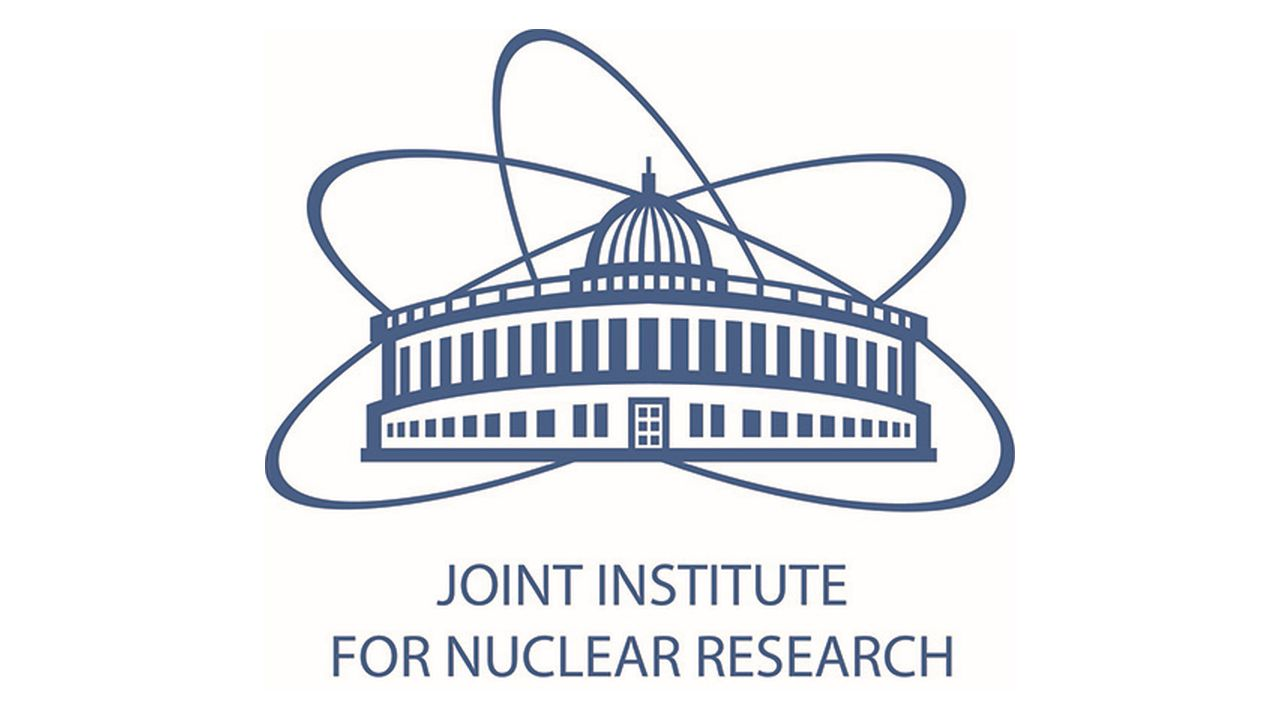 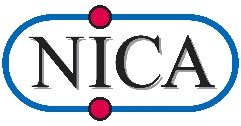 17.06.23 Рабочее совещание«Прикладные исследования на комплексе NICA:перспективы сотрудничества РСО-Алания – ОИЯИ»
24
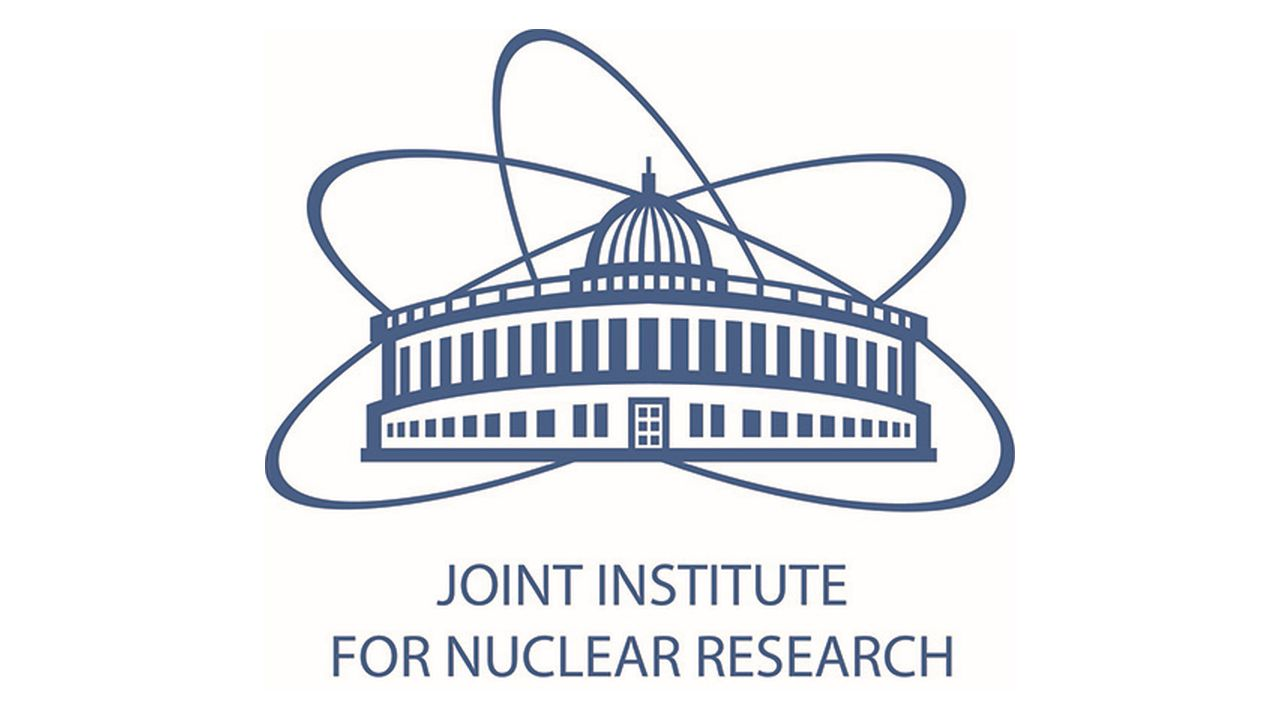 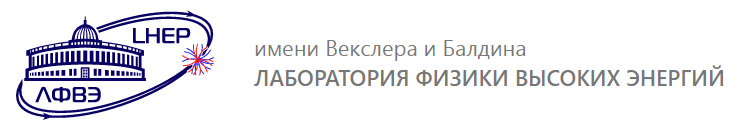 Рабочее совещание «Прикладные исследования на комплексе NICA:перспективы сотрудничества РСО-Алания – ОИЯИ» г. Владикавказ, 17 – 19 июня 2023 года
Спасибо за внимание
Ждём ваши предложения по сотрудничеству
Руководитель: главный инженер ускорительного комплекса NICA Сыресин Е.М. esyresin@jinr.ru
Доклад от имени коллективастарший инженер УО № 1 ЛФВЭАлексей Сливин slivin@jinr.ru
В докладе представлены результаты совместной работы коллективов: ОИЯИ ─ НИЦ «Курчатовский институт»-ИТЭФ (г. Москва), ОИЯИ ─ ООО «ВСТ» (г. Белгород), ОИЯИ ─ НИИЯФ МГУ (г. Москва), ОИЯИ ─ SIGMAPHI (France), с участием следующих организаций: АО «ЭНПО СПЭЛС» и Национальный Исследовательский Ядерный Университет (НИЯУ) «МИФИ» (г. Москва), ООО «ГИРО-ПРОМ» (г. Дубна), ООО «Остек-ЭК» (г. Москва), ООО «НПО «Горизонт» (г. Екатеринбург)
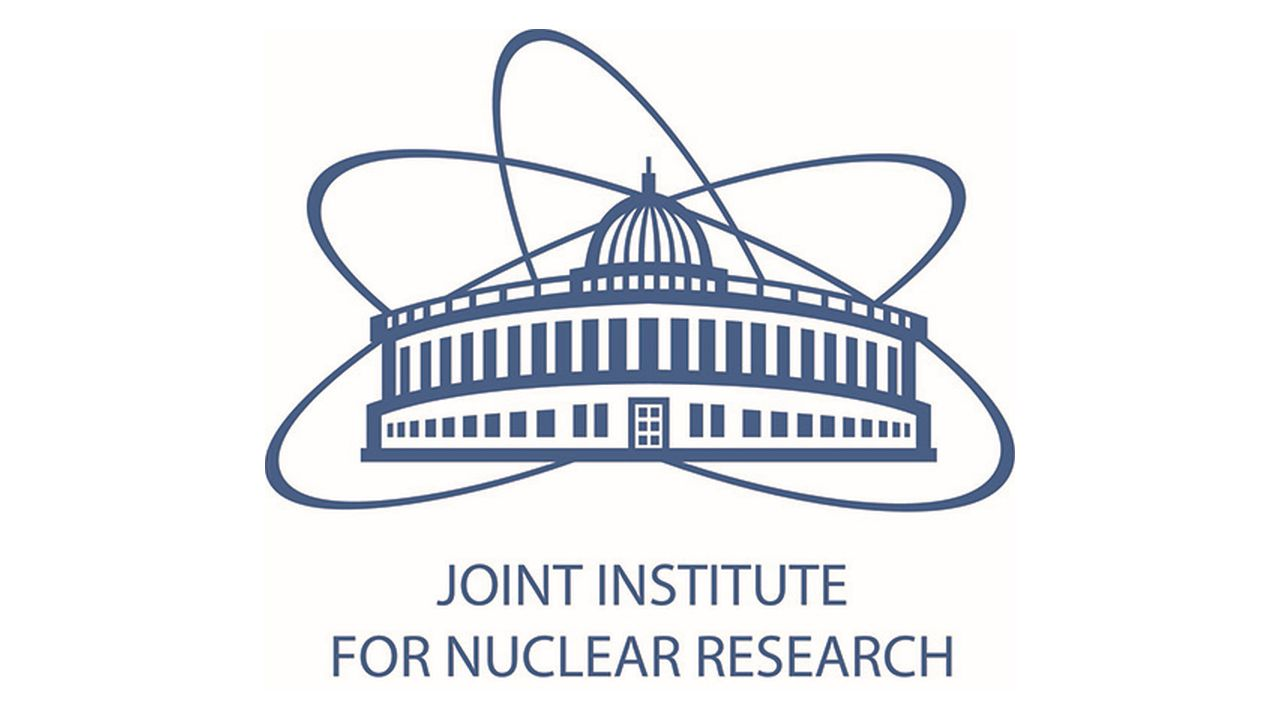 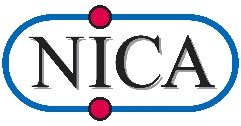 17 июня 2023
СОГУ им. К. Л. Хетагурова, г. Владикавказ
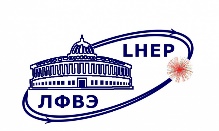 Разъем USB TypeC для подключения кабеля к БУ
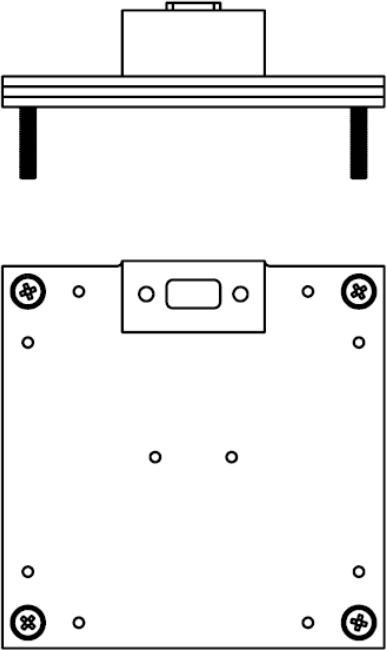 Элементы крепления к объекту (М3)
Дополнительный слайд
СОЧИ: СИСТЕМА ЗАДАНИЯ ПОЛОЖИТЕЛЬНОЙ ТЕМПЕРАТУРЫОБЪЕКТА ИСПЫТАНИЙ
Две одноканальные системы задания положительной температуры
ПИД-регулирование (ТРМ210) заданной положительной температуры
контактный способ
Технические характеристики блока управления (БУ) СЗТО
Технические характеристики нагревательного модуля (НМ) СЗТО
Нагревательный модуль выполнен в виде нагревательного элемента с термодатчиком PT-100, располагаемого между двумя алюминиевыми пластинами. 
Нагревательный модуль оканчивается разъемом типа USB Type-C розетка.
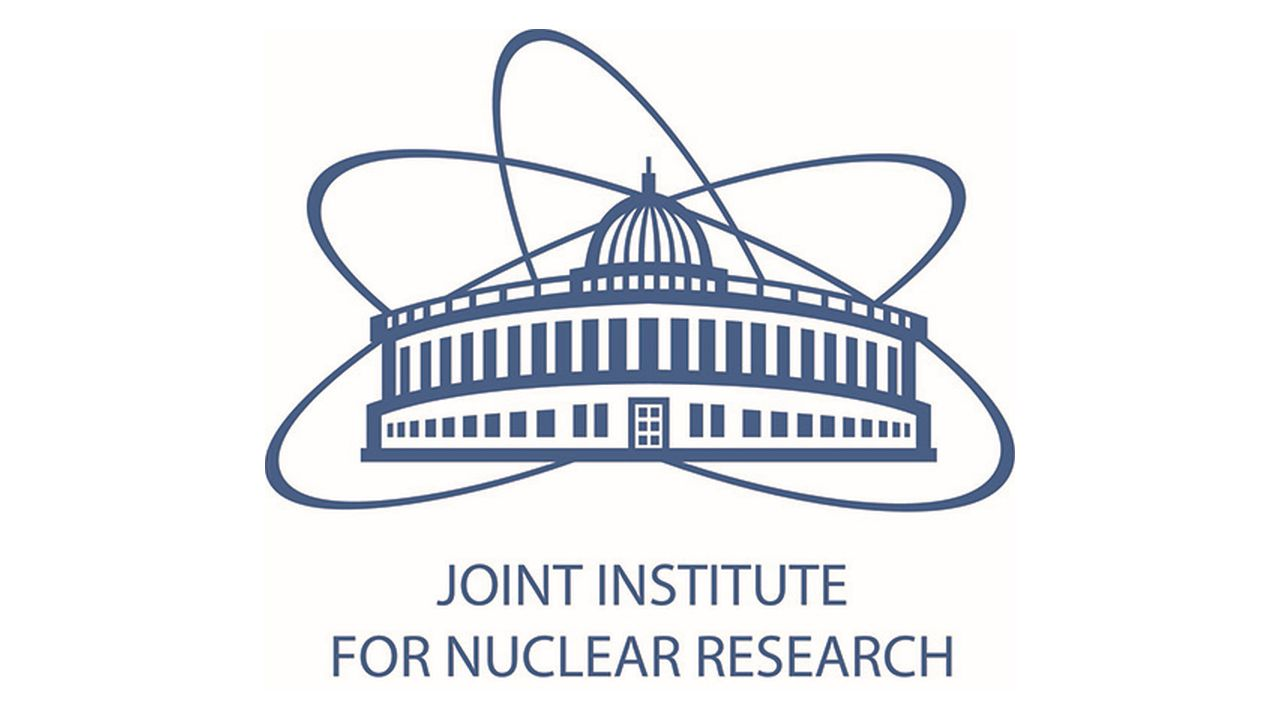 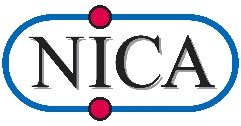 17.06.23 Рабочее совещание«Прикладные исследования на комплексе NICA:перспективы сотрудничества РСО-Алания – ОИЯИ»
26